Elsőnek és utolsónak lenni: Példázat a főhelyekről
DIGITÁLIS HITTANÓRA
Kedves Szülők!
Kérjük, hogy segítsenek a gyermeküknek a hittanóra tananyagának az elsajátításában!

A digitális hittanórán szükség
lesz az alábbiakra:
Internet kapcsolat
Hangszóró vagy fülhallgató a hanganyaghoz
Hittan füzet, vagy papír lap
Ceruza, vagy toll, színes ceruzák

Kérem, hogy indítsák el a diavetítést! 
(A linkekre így tudnak rákattintani!)
Javaslat: A PPT fájlok megjelenítéséhez használják a WPS Office ingyenes verzióját (Letölthető innen: WPS Office letöltések ). Az alkalmazás elérhető Windows-os és Android-os platformokra is!
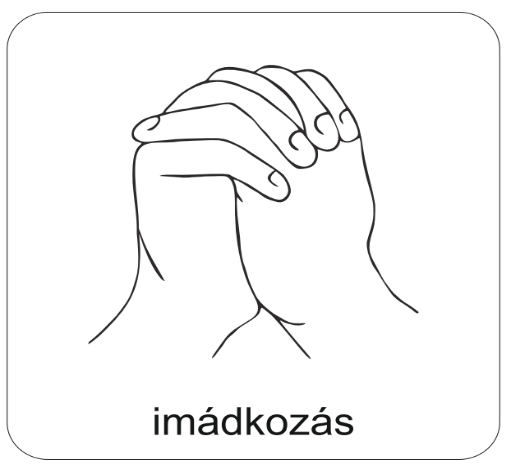 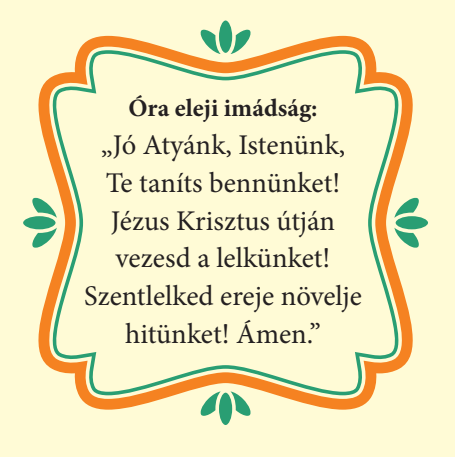 Áldás, békesség! 

Kezdd a digitális hittanórát az óra eleji imádsággal!
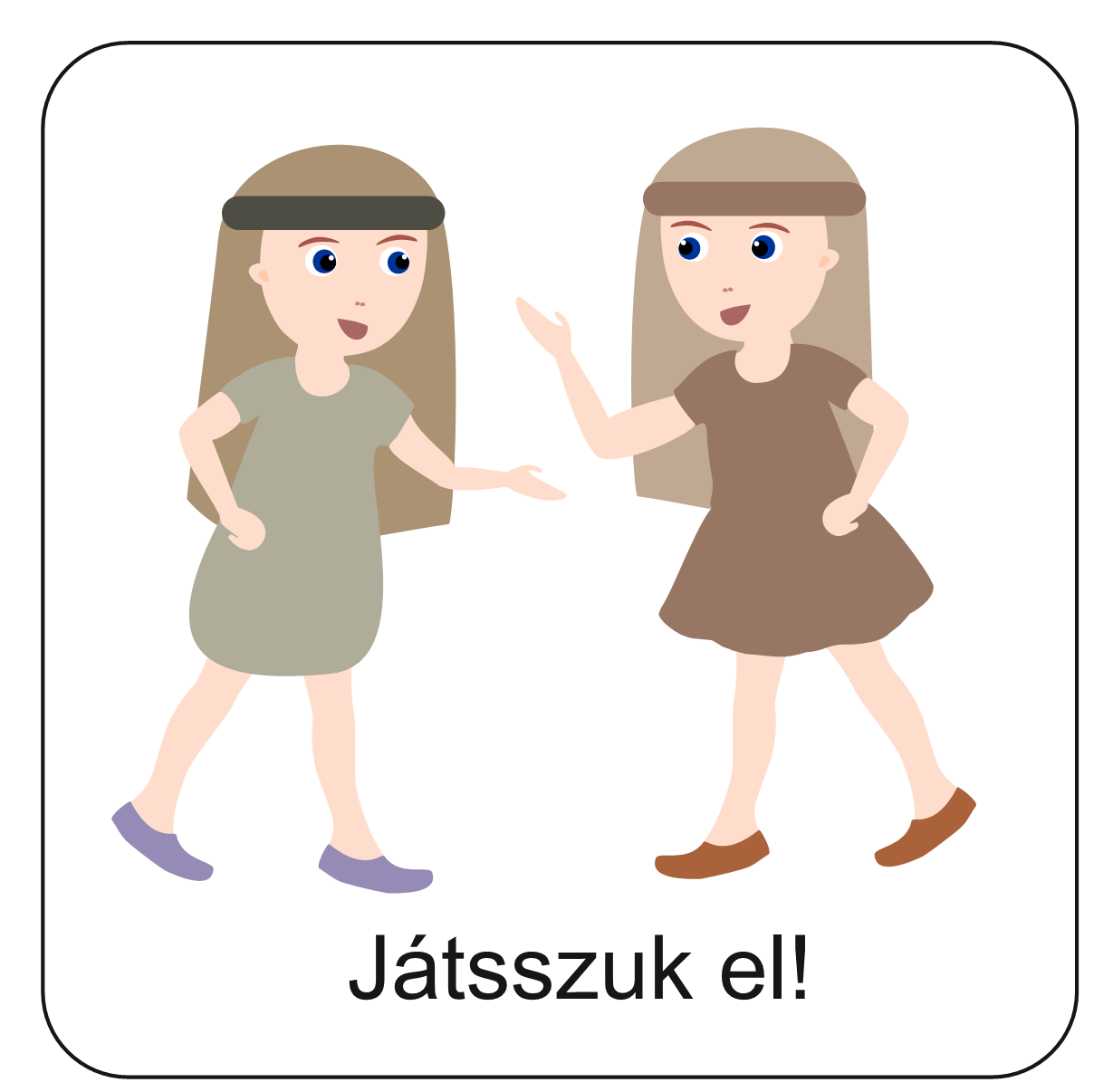 Kezdjük egy játékkal!
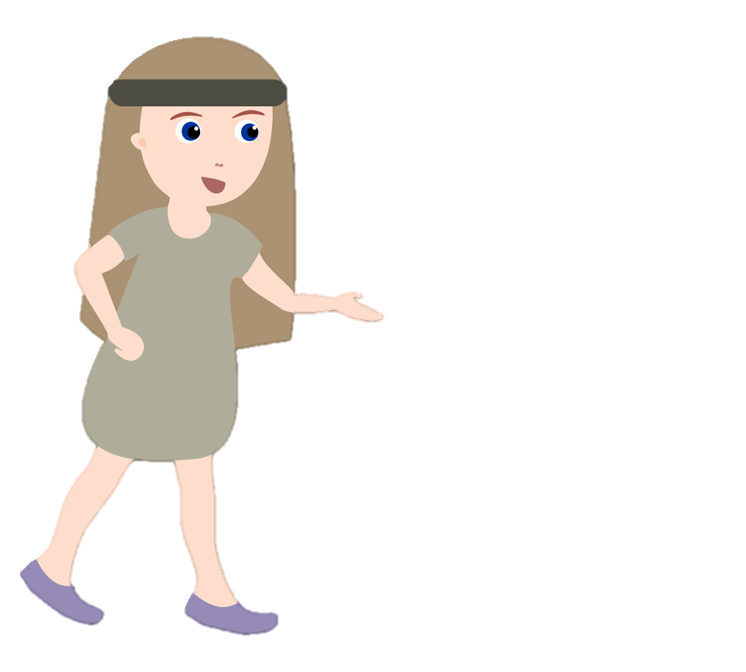 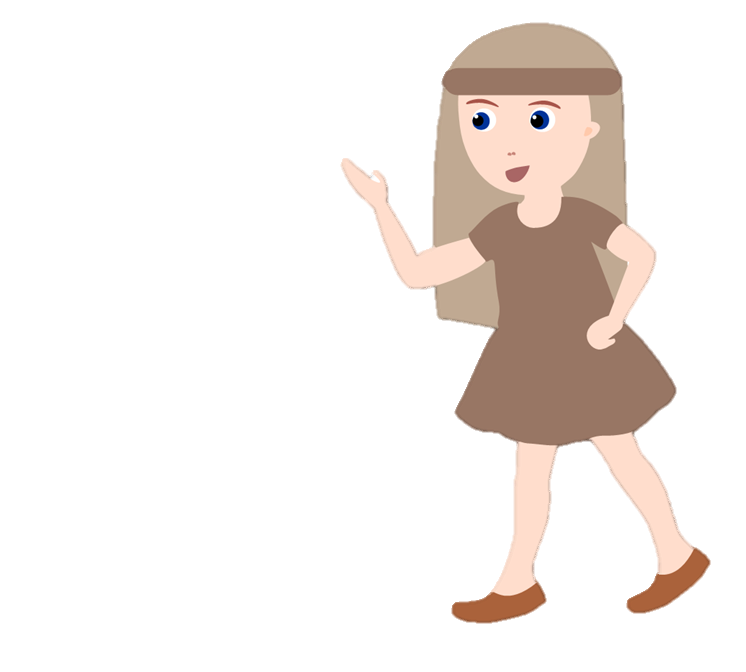 Kattints az egyik gombra 
és válaszd ki az egyik lehetőséget!
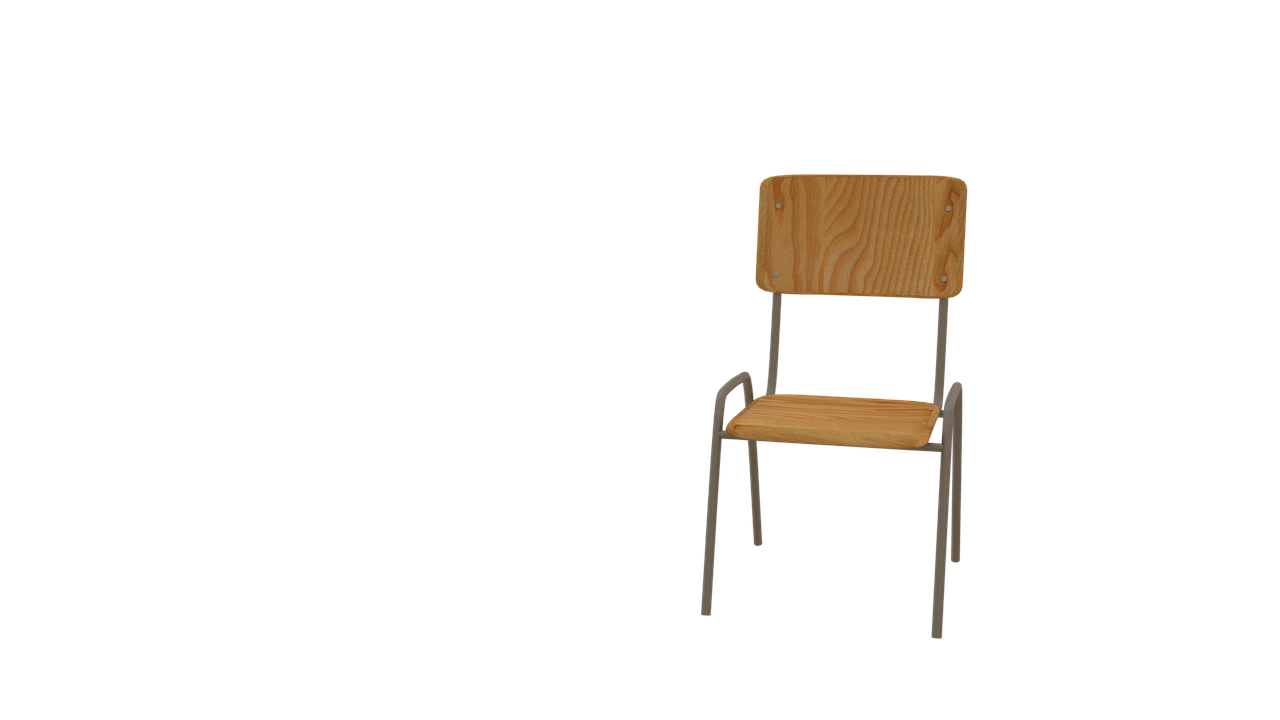 EGYEDÜL JÁTSZOM
OSZTÁLYTÁRSAKKAL
JÁTSZOM
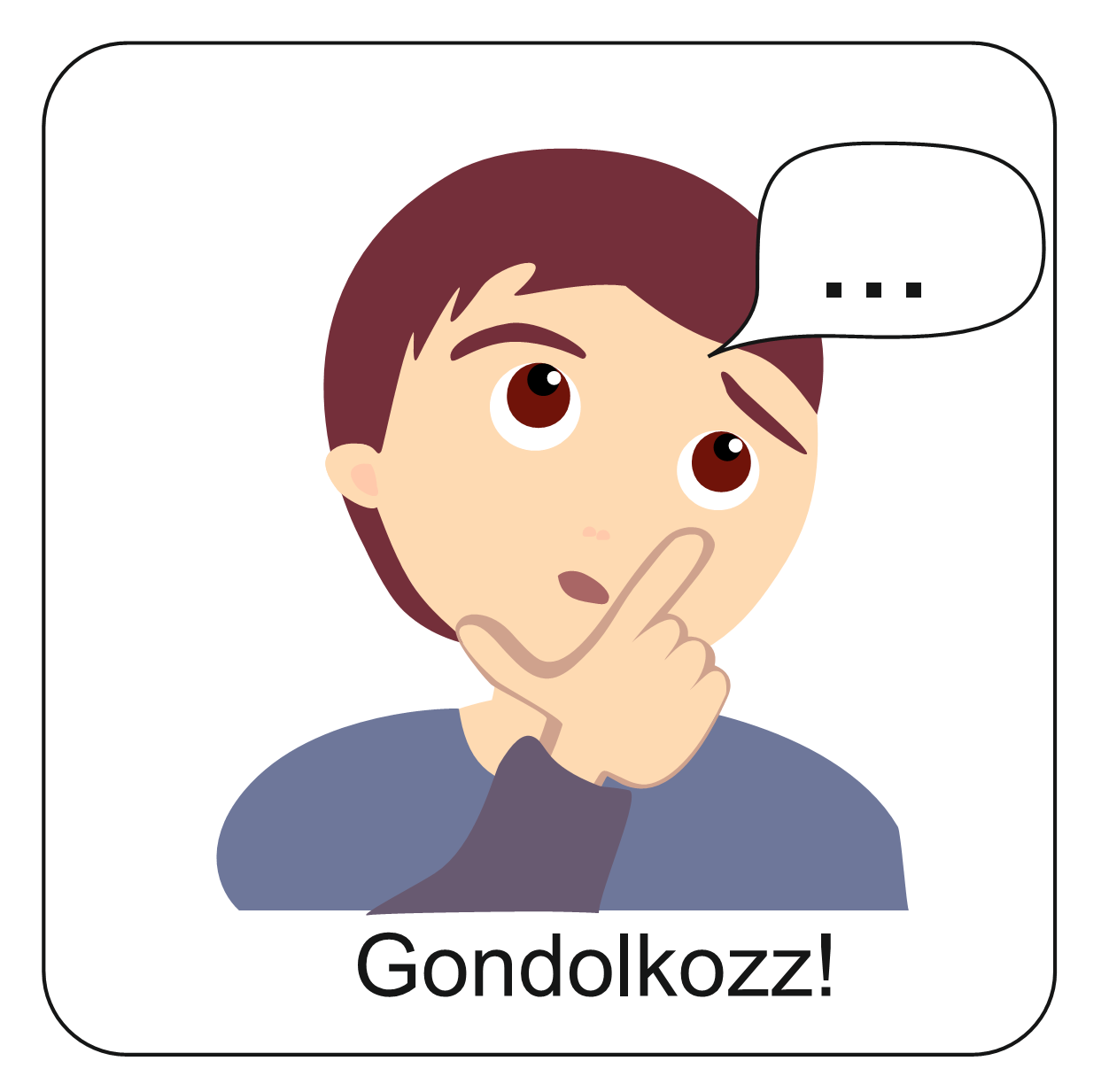 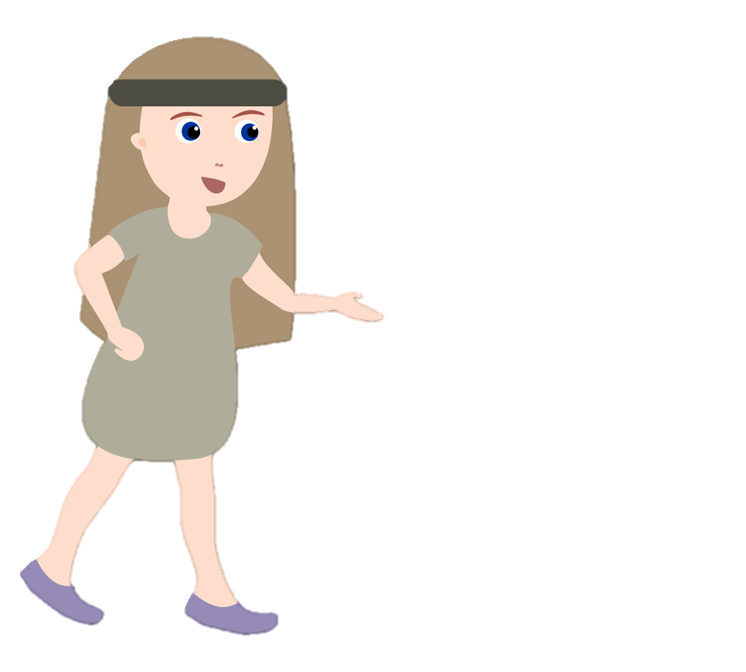 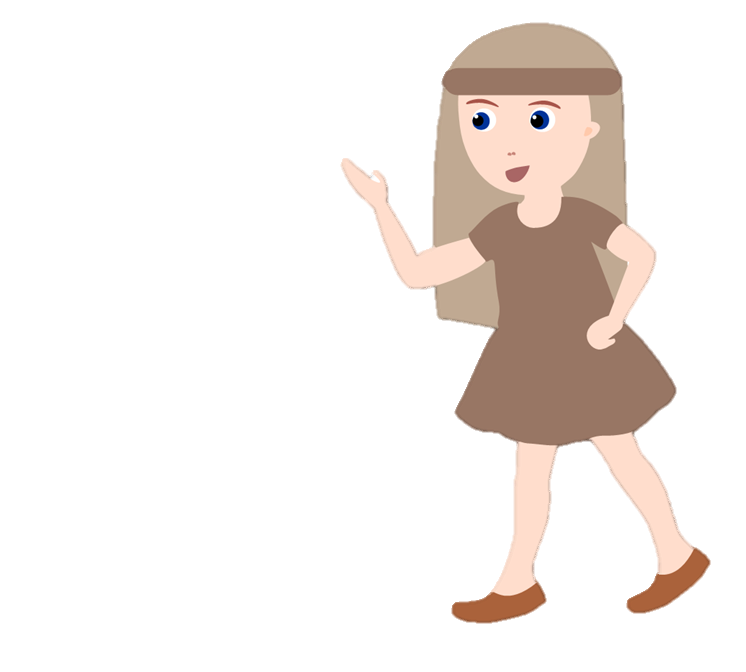 Képzeld el, hogy egy asztal körül ültök a barátaiddal, vagy a családoddal!
Érkezik még egy vendég, de nincs elég szék.
Mit gondolsz, hogyan érezheti magát?
Milyen megoldási javaslatod lenne a helyzetre?
Szerinted teljesen mindegy, hol kínálsz neki helyet?
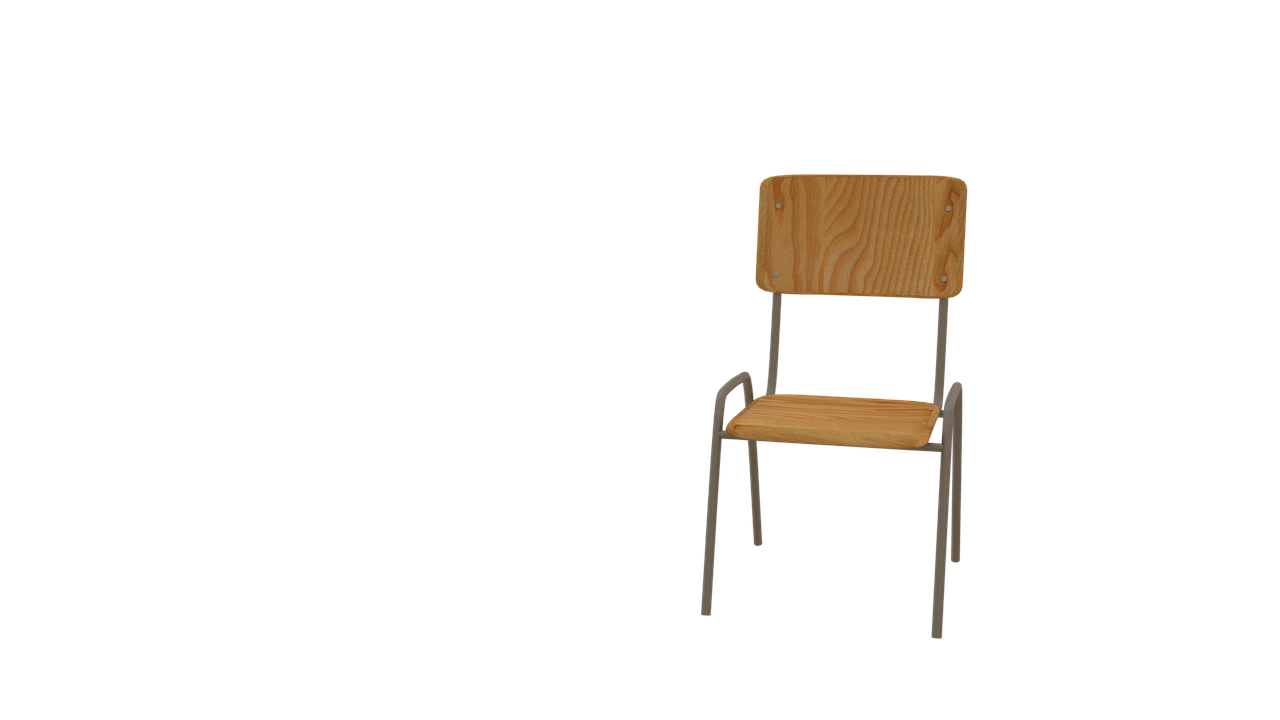 A JÁTÉK VÉGÉN KATTINTS IDE!
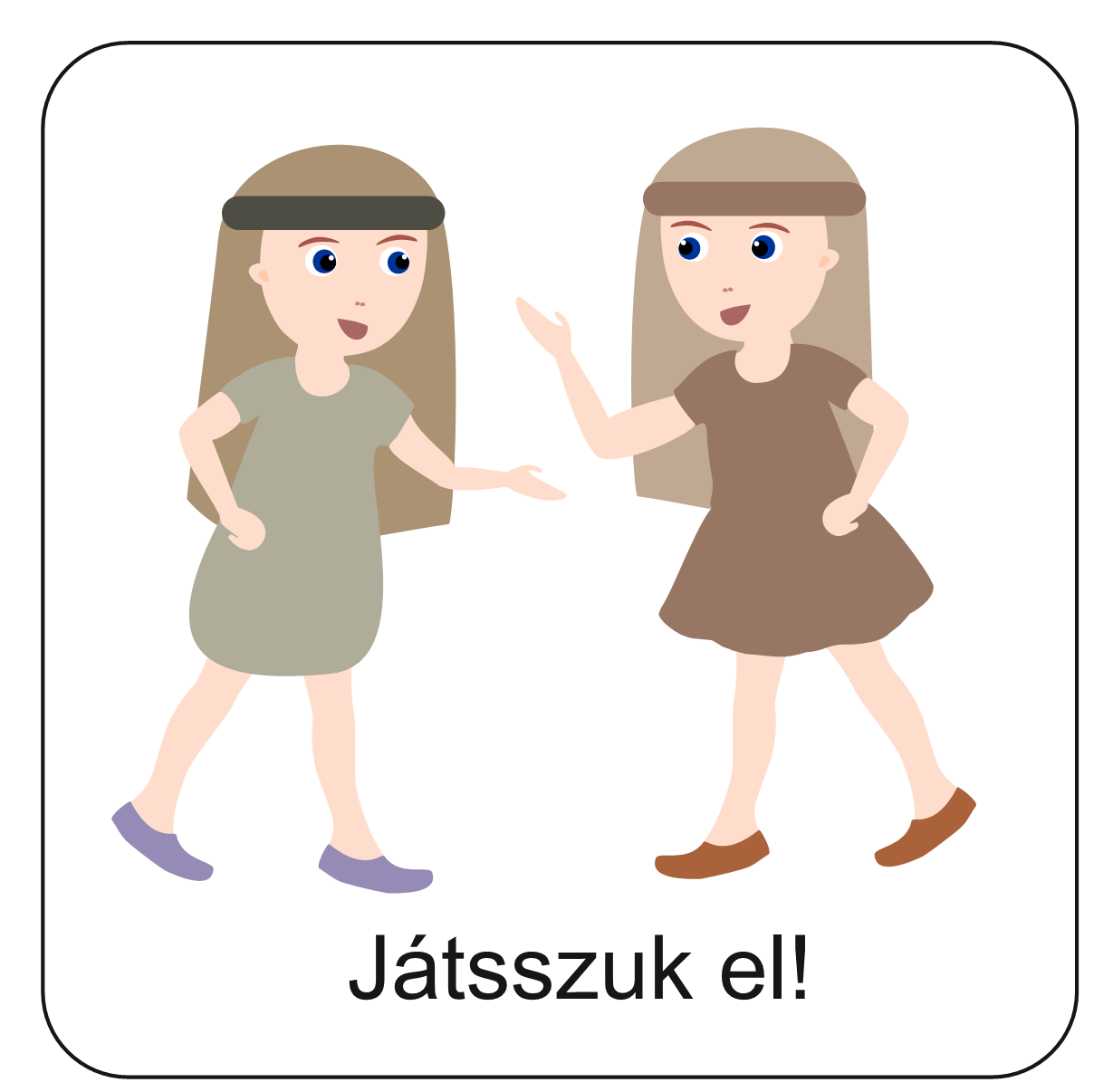 JÁTSSZUNK EGYÜTT!
Ez az én helyem! – székfoglalós játék
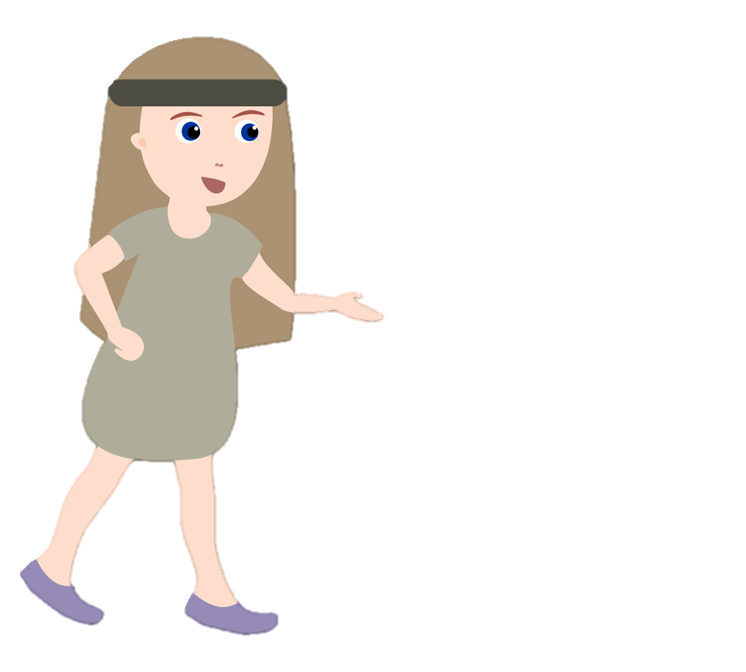 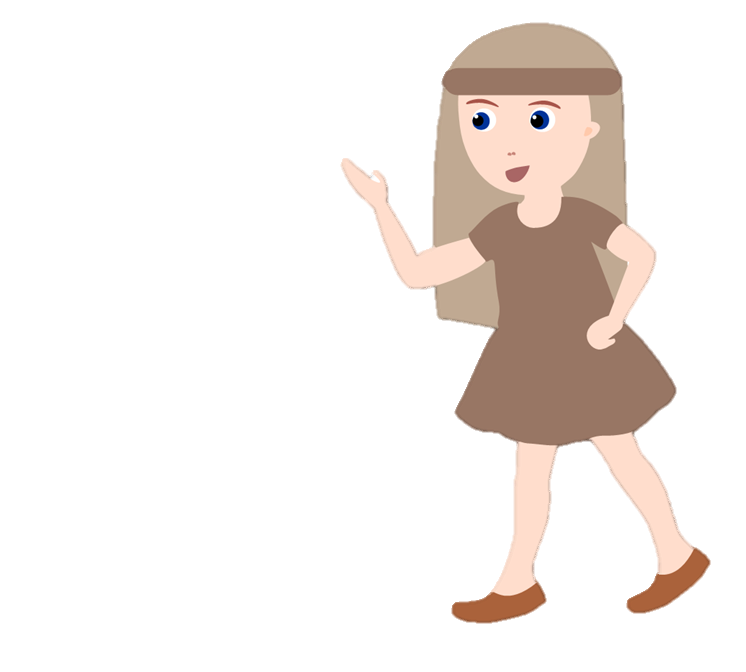 Körbe teszünk annyi széket, ahányan vagyunk a csoportban. 
Egyvalaki a kör közepére áll, így egy szék felszabadul. 
A szabad székre a szék bal oldalán lévő játékos ülhet azzal, hogy ráteszi a jobb kezét, és azt mondja: „Ez az én helyem!” 
Ugyanígy tesz a következő balra ülő is.
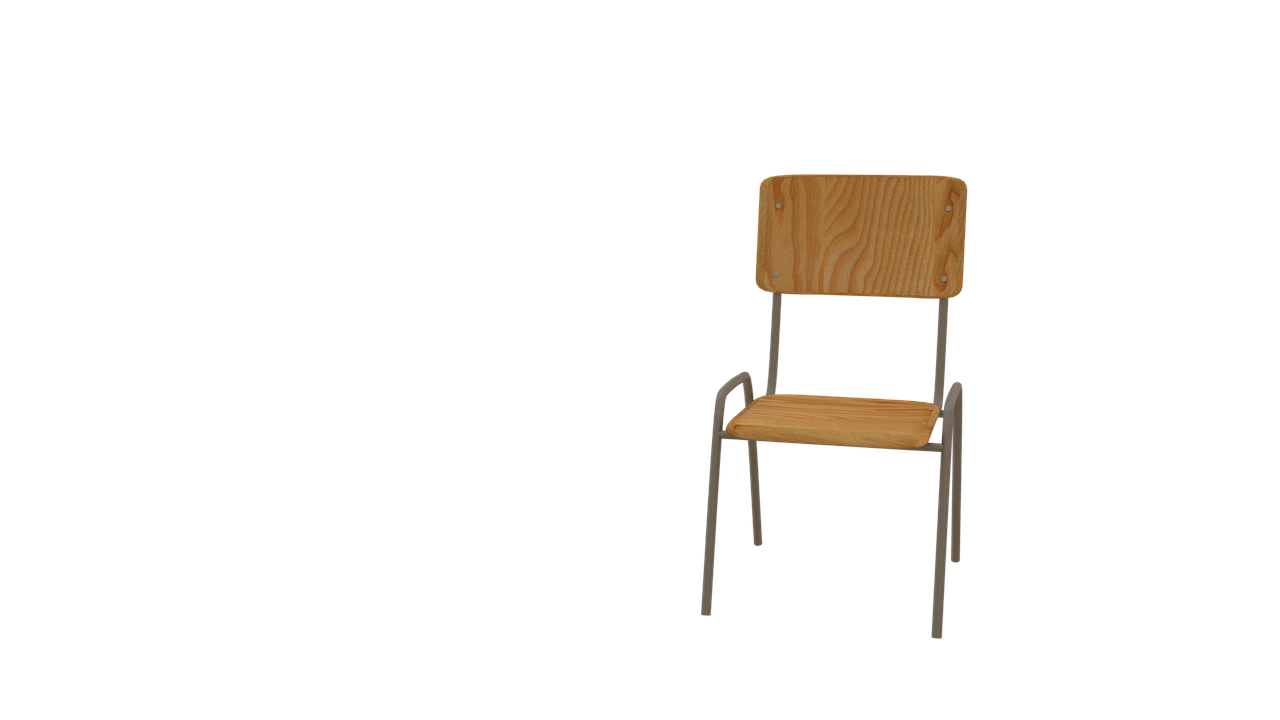 Harmadszorra viszont már nem ülhet székszomszéd az üres székre, hanem a felszabaduló üres széktől balra lévő valakit behív az ülők közül név szerint: „Ez az Eszter helye.” 
Eszter feláll átülni, az ő megüresedett helyével folytatódik a játék, a bal szomszéd rácsap és odaül: „Ez az én helyem!”, utána a soron következő is, de harmadiknak megint csak név szerint kell valakit szólítania. 
A középen ülő mindeközben próbál leülni egy üres székre, ha az ülő játékosok nem elég gyorsak.
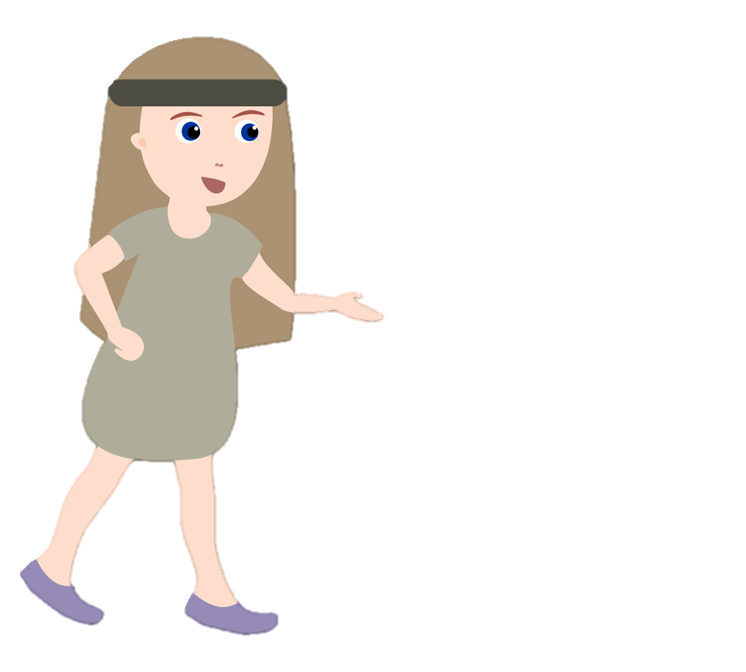 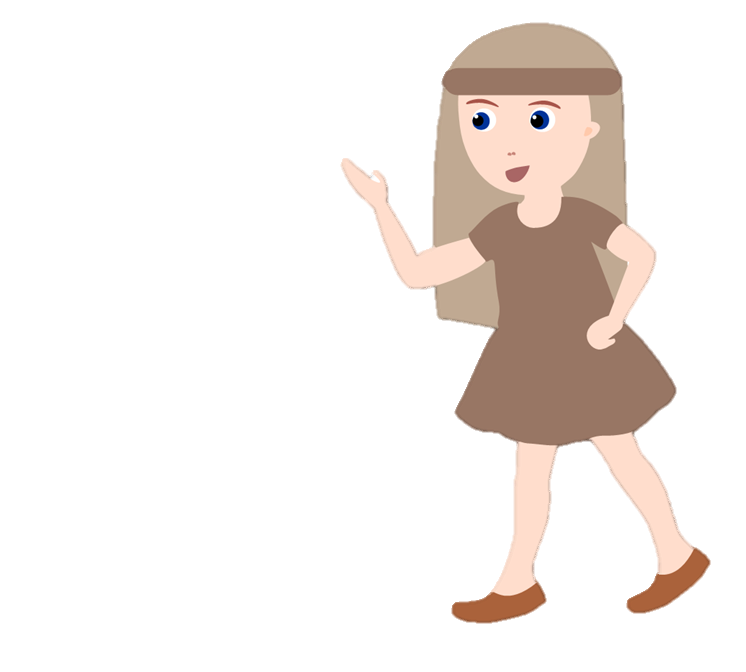 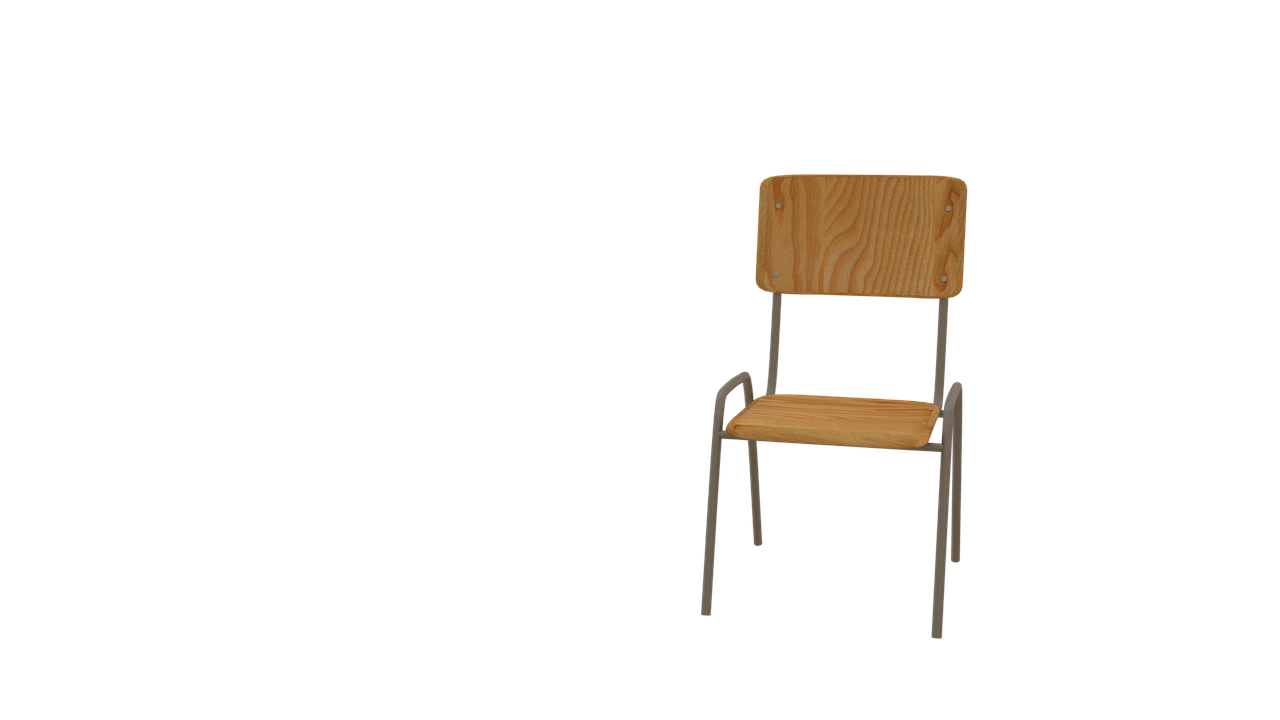 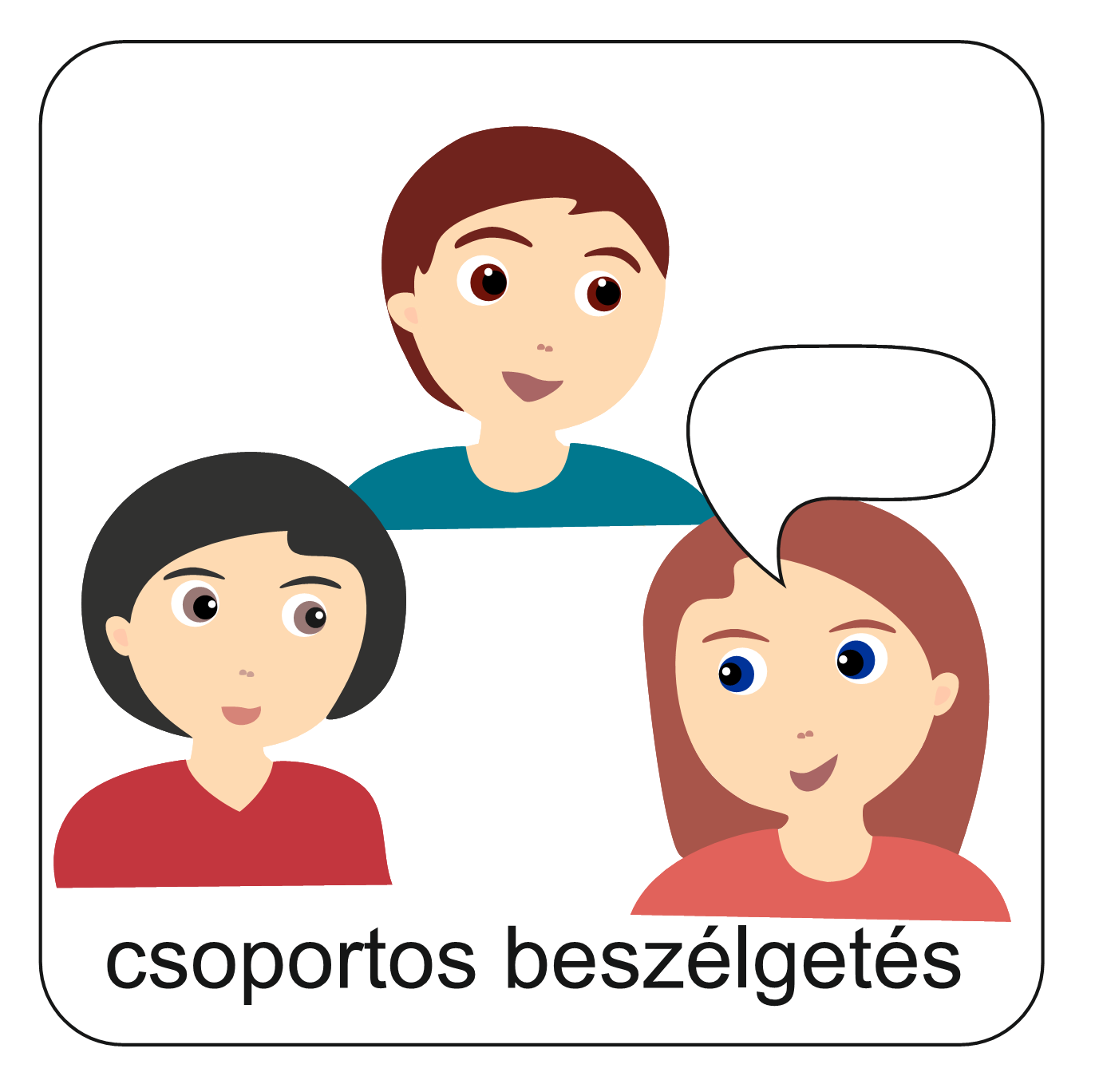 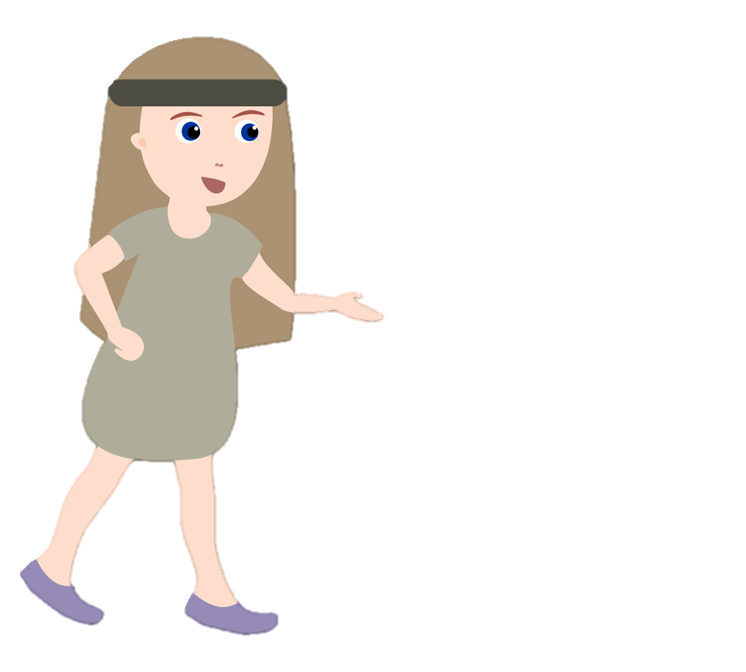 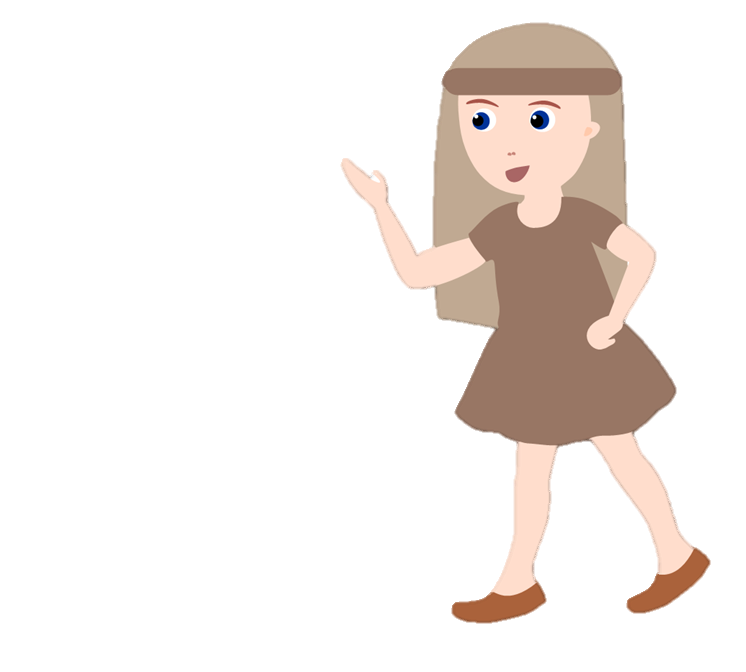 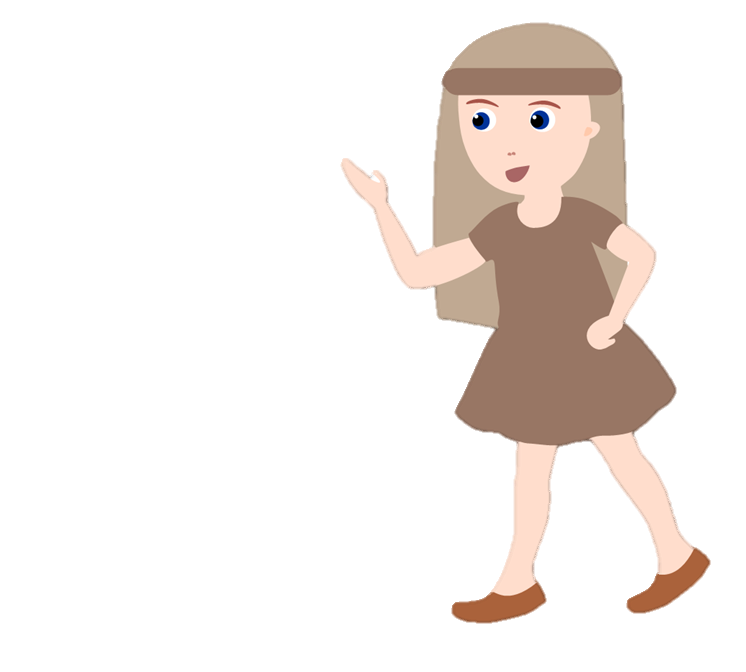 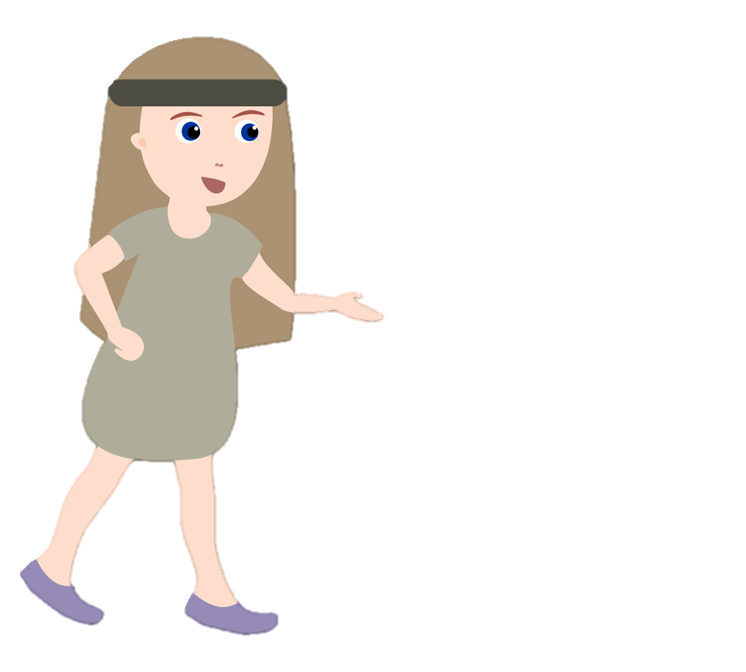 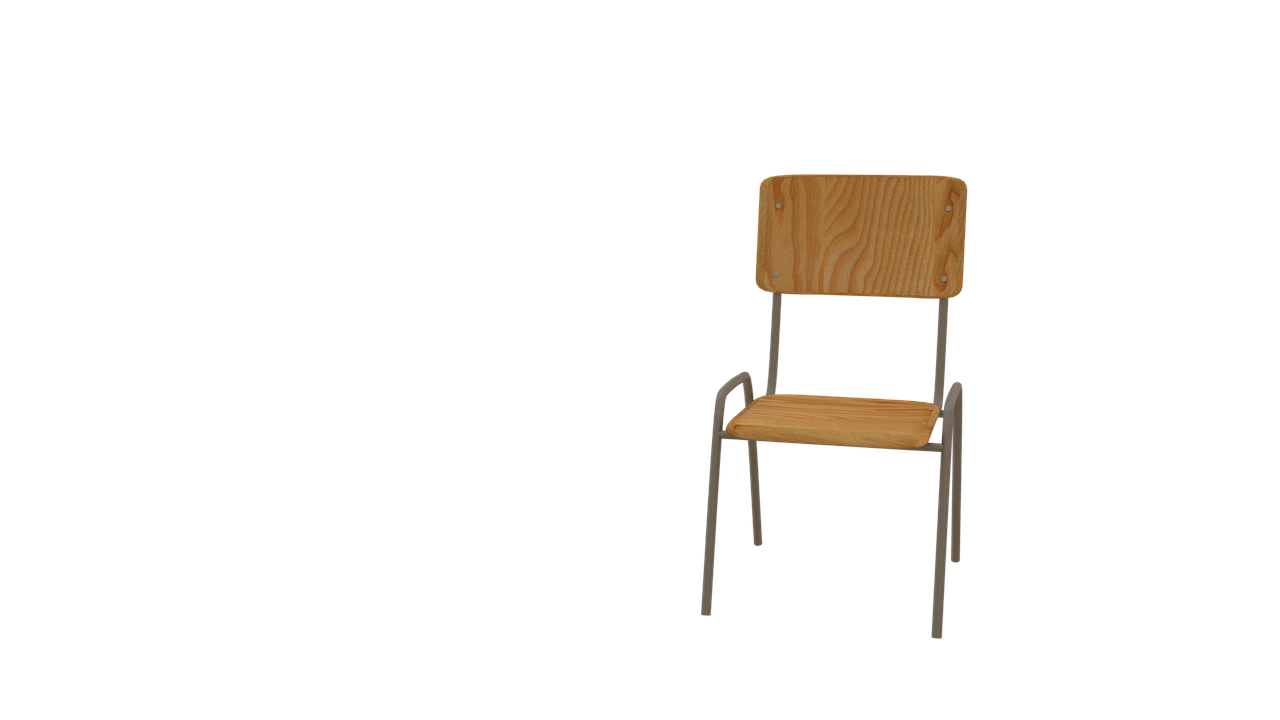 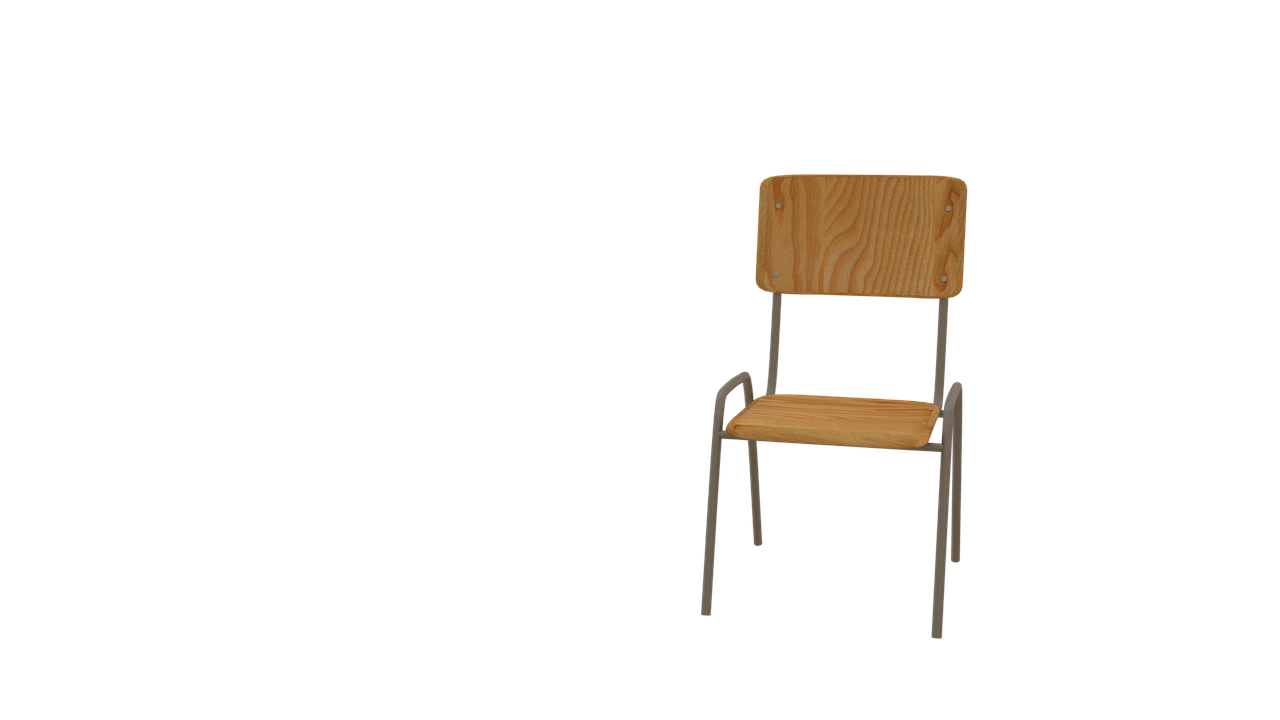 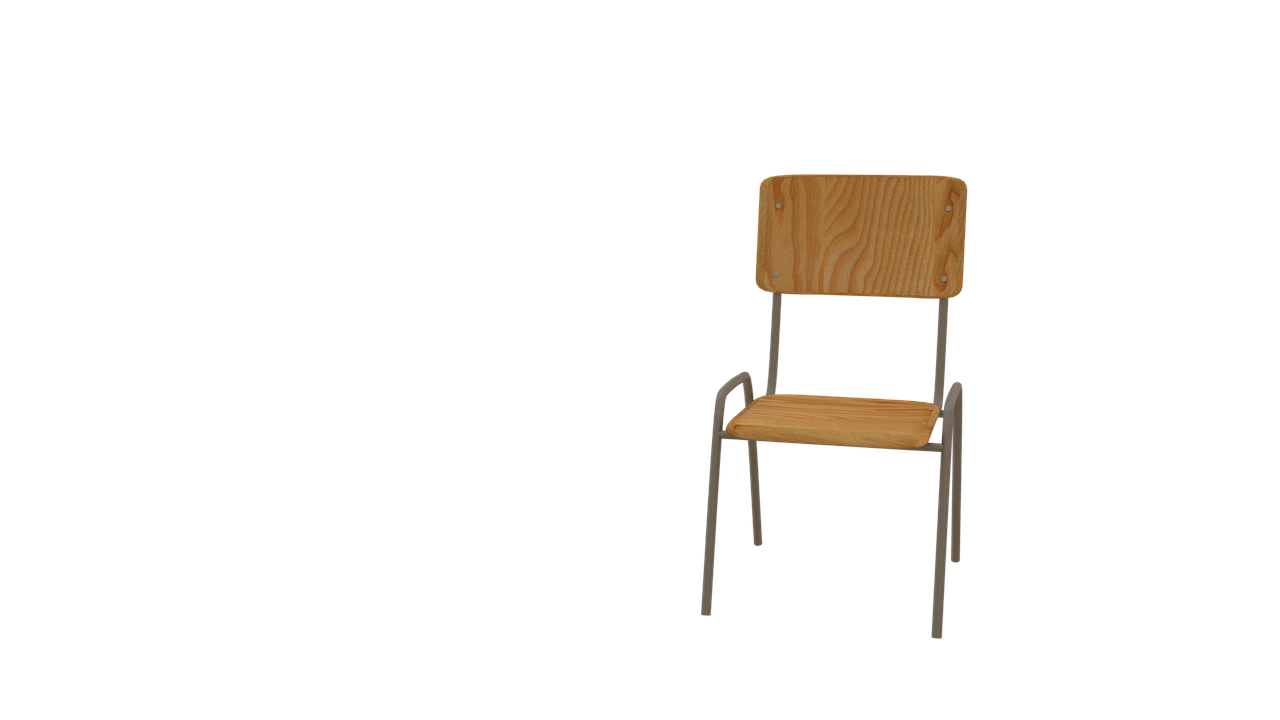 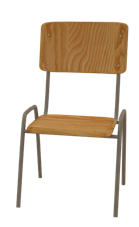 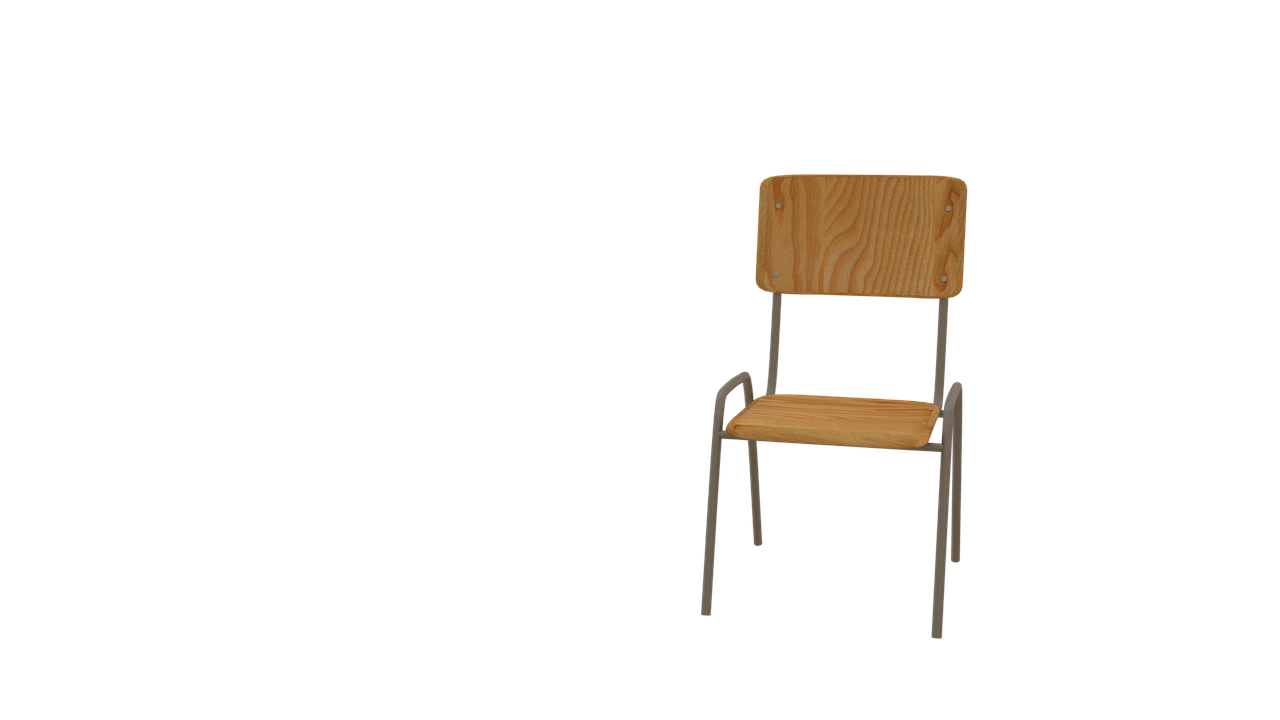 Mi az, ami tetszett és mi az, ami nem?
Hogy érezted magad a játékban?
Milyen érzés volt versenyezni az üres helyért?
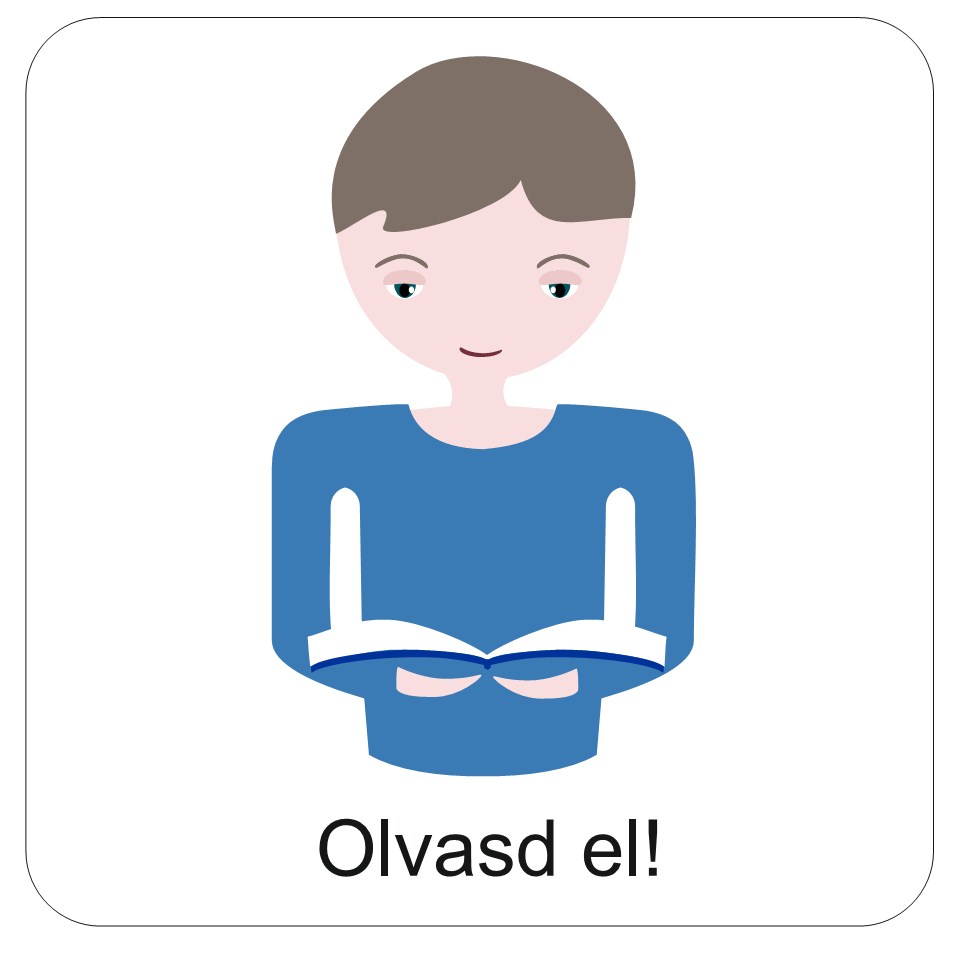 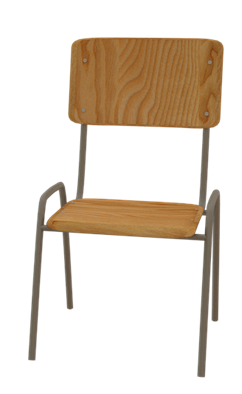 A múlt órán tanult példázatban is helyekről és azok elfoglalásáról volt szó. 
Hiszen Jézus egy olyan 
nagy vacsoráról tanított, 
ahol nagyon sok hely volt 
a meghívott vendégek számára.
EMLÉKSZEL A MÚLT ÓRÁN TANULT PÉLDÁZATRA?
Jézus tanított:
vacsoráról
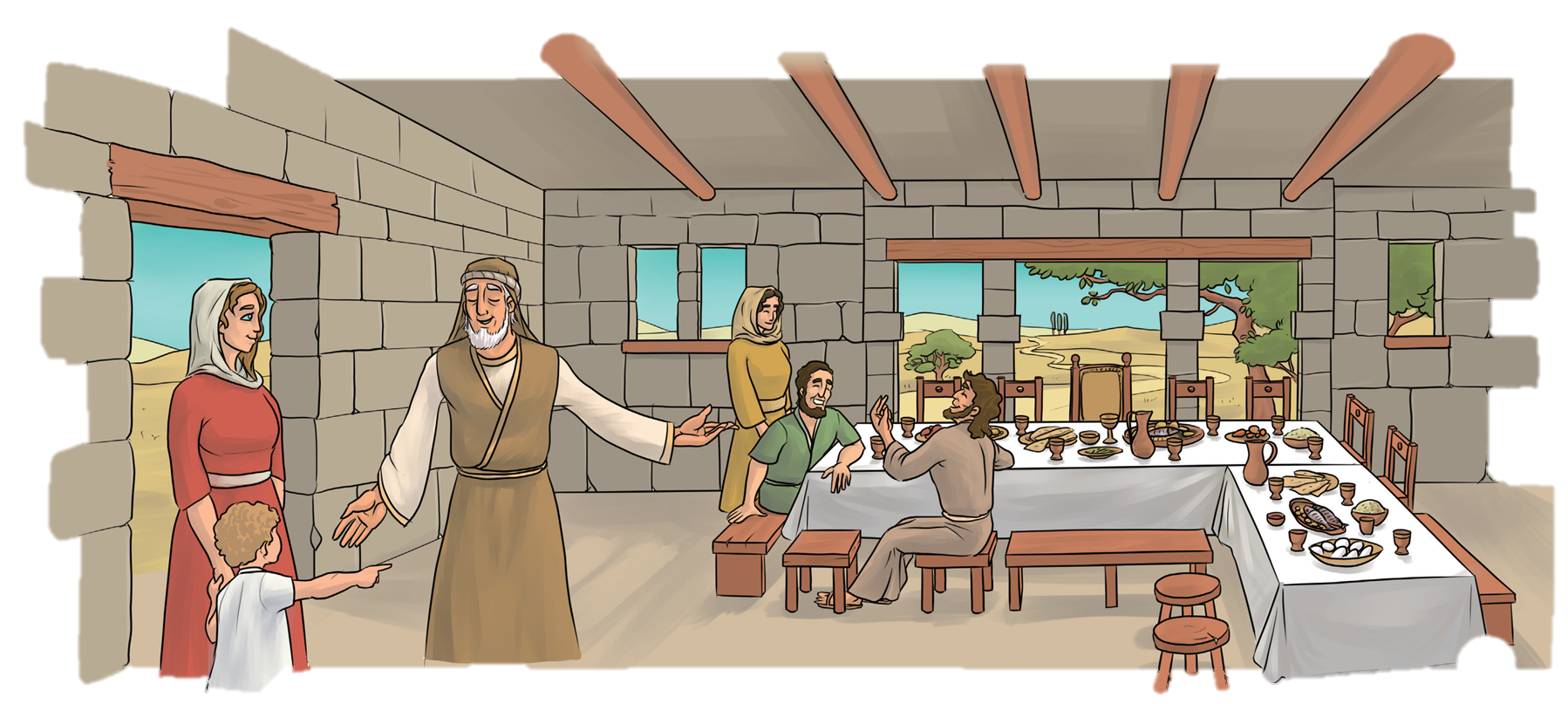 meghívásról
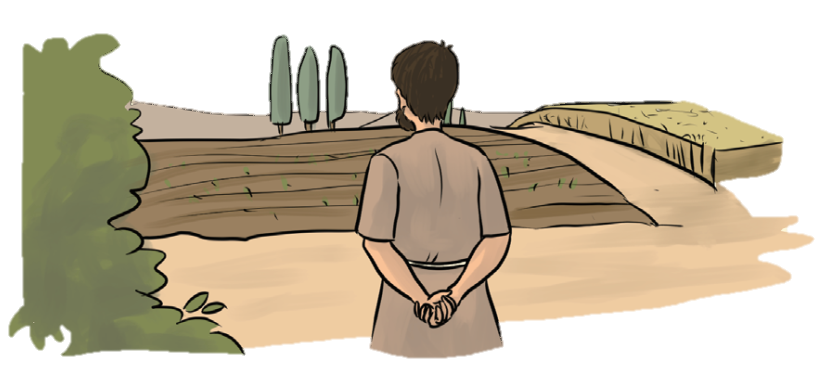 a meghívás elfogadásáról
a meghívás elutasításáról
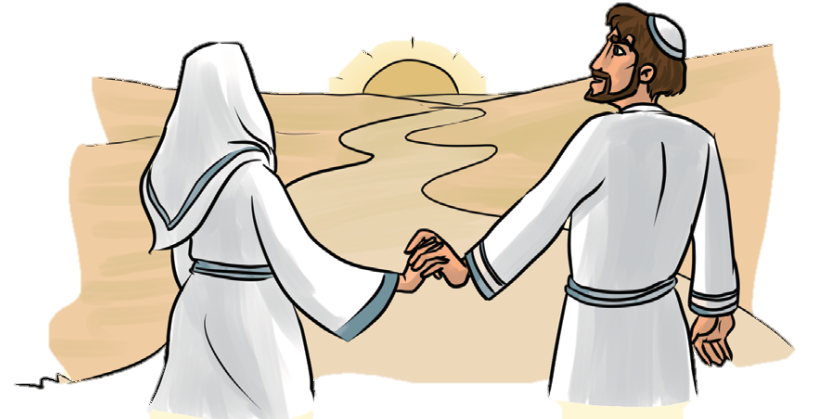 Arról, hogy Jézus téged is 
hív és vár az Atya országába! Szeretné, ha elfogadnád 
a meghívást.
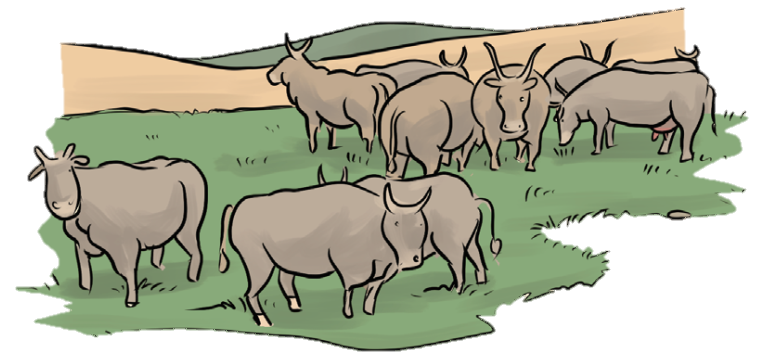 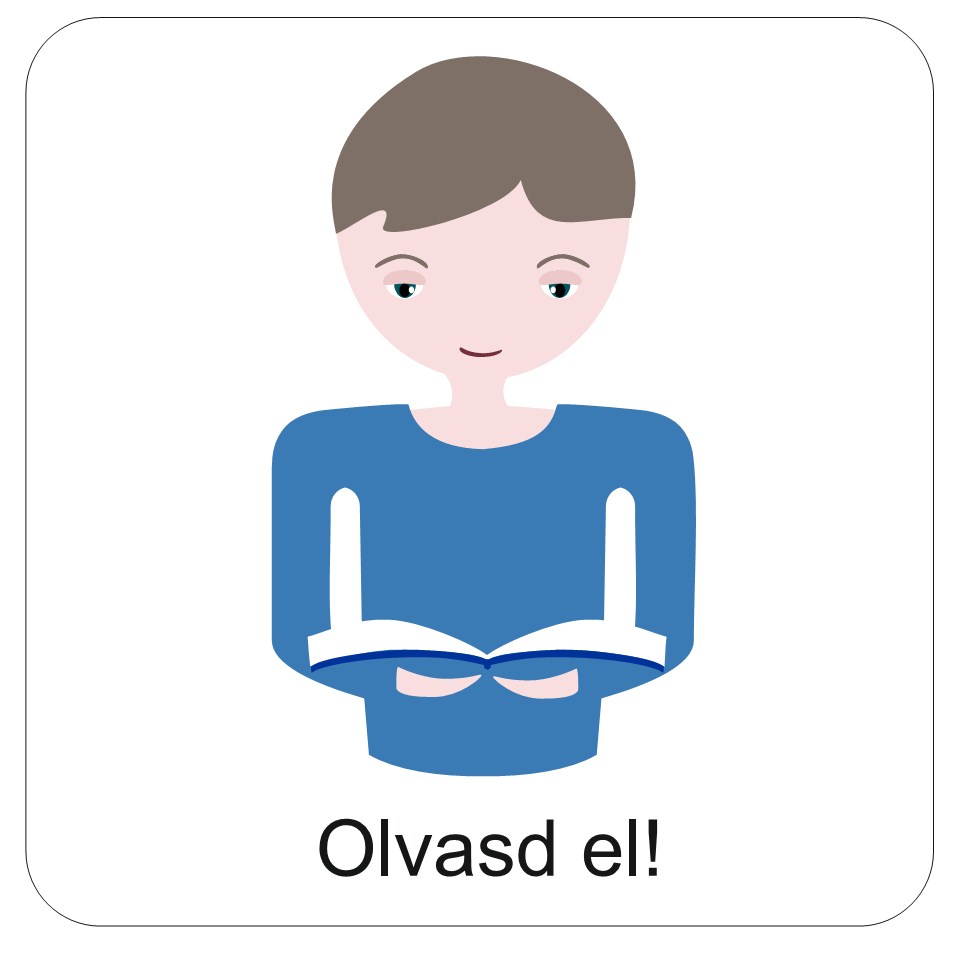 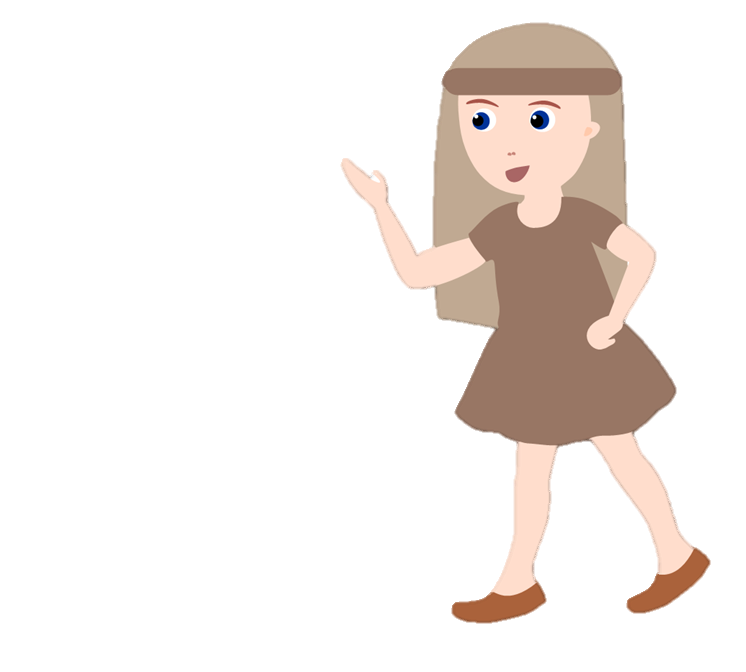 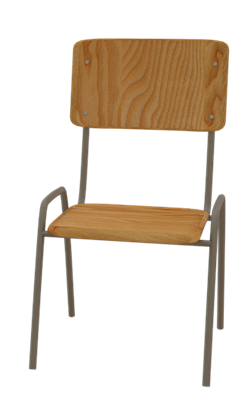 Jézus egy másik példázatában 
pedig arról beszél, hogyan válasszunk helyet magunknak a vendégségben, ha elfogadjuk a meghívást. 
Hol foglaljunk helyet.
Mert nem mindegy hová ülünk.
Olvasd el a mai példázatunkat!
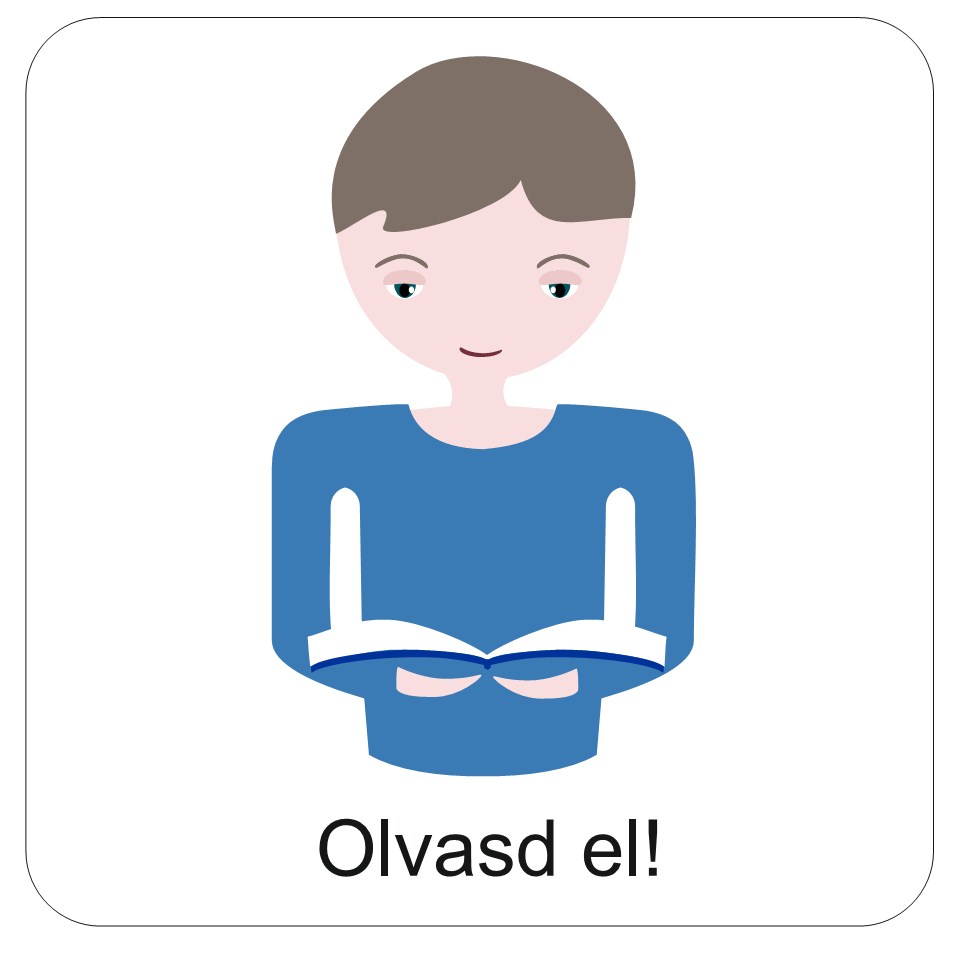 Ugyanezen a vacsorán Jézus így tanított:
„Ha valaki lakodalomba hív, ne ülj a főhelyre, mert lehet, hogy nálad érdemesebb embert is meghívott. És ha odamegy hozzád, aki meghívott téged is meg őt is, és így szól: 
Engedd át neki a helyed! 
– akkor szégyenszemre az utolsó helyre fogsz kerülni.”
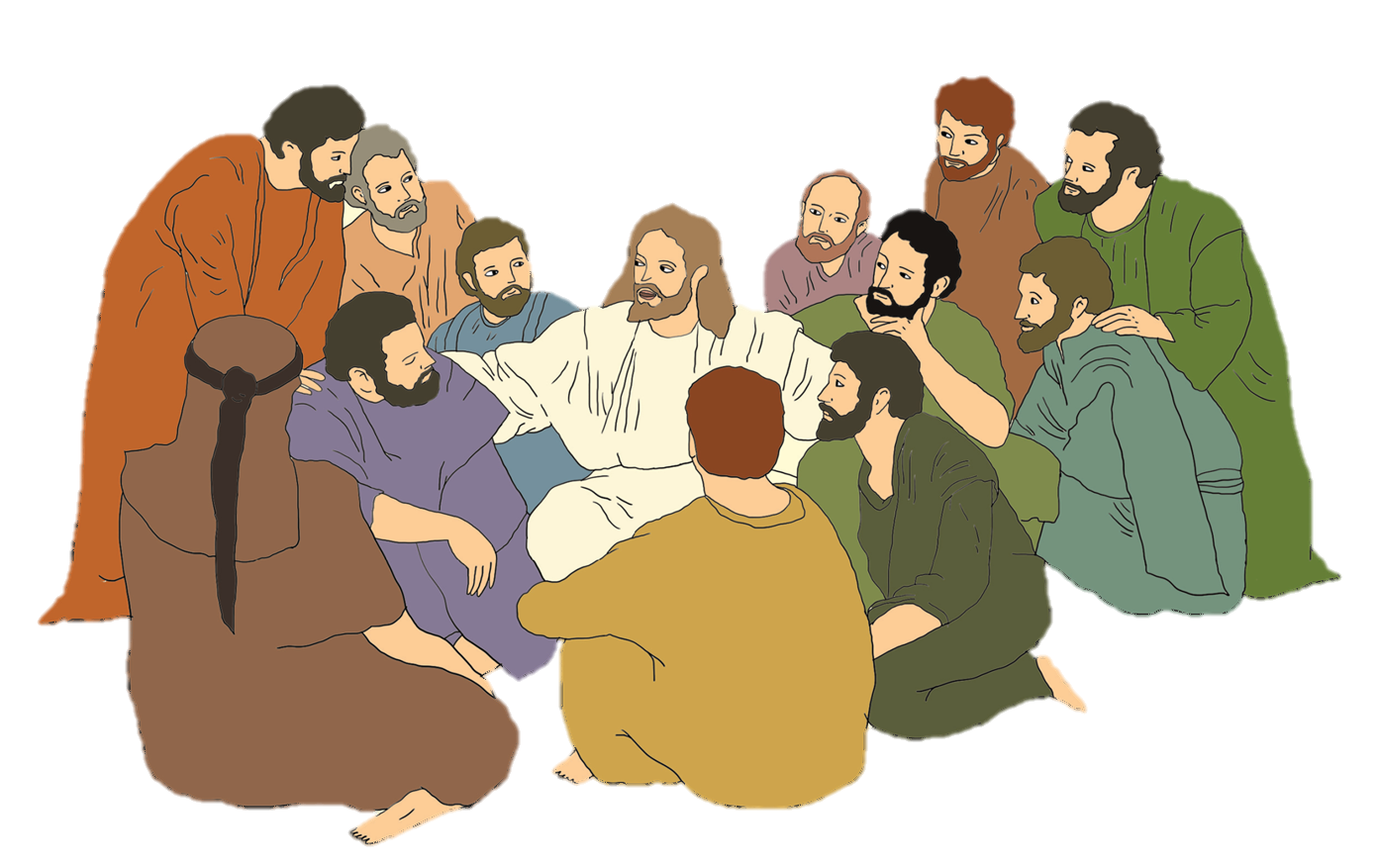 „Hanem ha meghívnak, menj el, ülj le az utolsó helyre, hogy amikor jön az, aki meghívott, így szóljon hozzád:
Barátom, ülj feljebb!
Akkor becsületed lesz minden asztaltársad előtt.”
„Mert aki felmagasztalja magát, 
megaláztatik, aki pedig megalázza magát, felmagasztaltatik.”
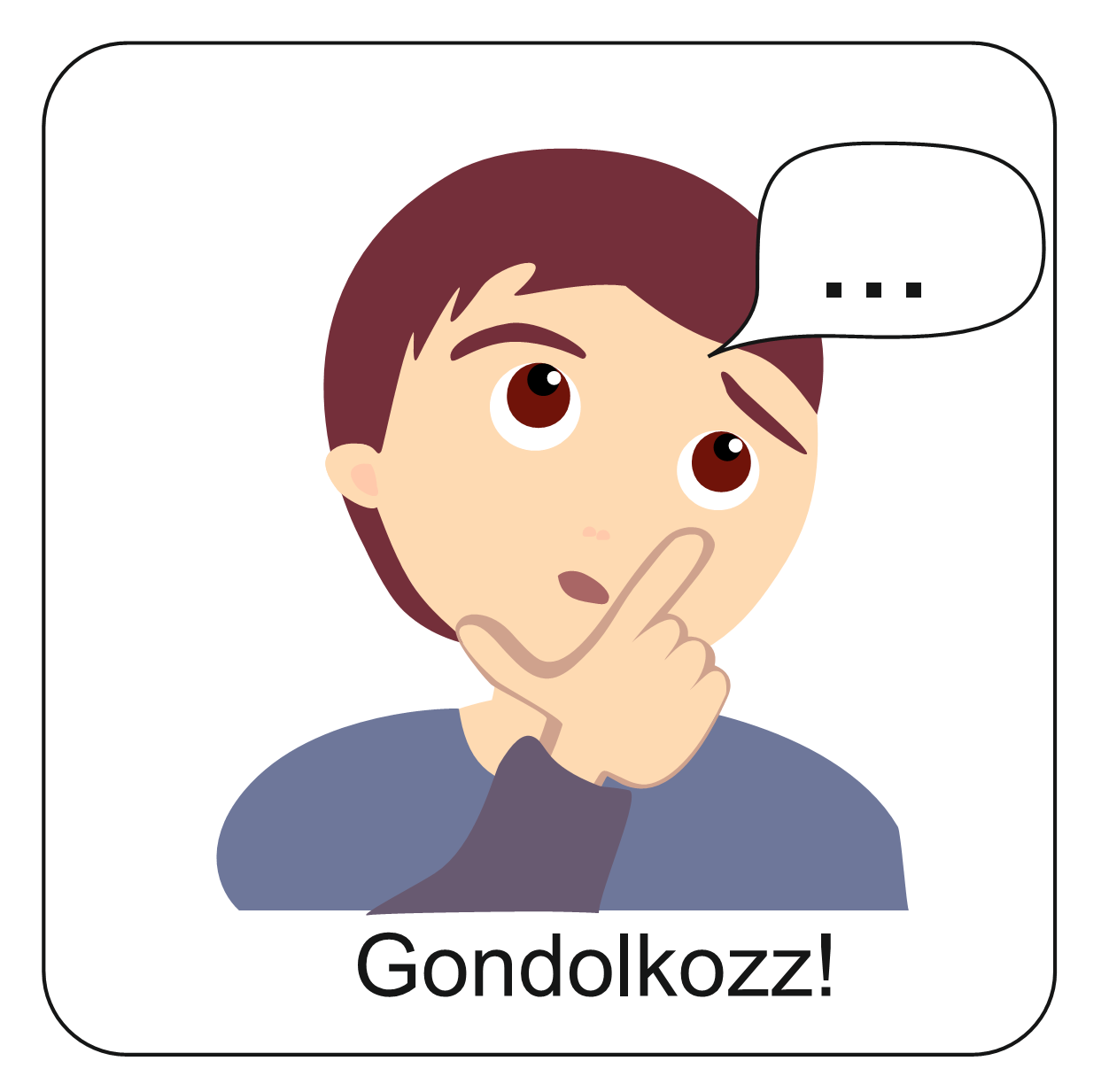 Szerinted mit jelent a mai aranymondásunk?
„Mert aki felmagasztalja magát, megaláztatik, 
aki pedig megalázza magát, felmagasztaltatik.”
(Lukács evangéliuma 14,11)
Te hogy viselkedsz, ha alázatos vagy?
Hogy viselkedsz, ha felmagasztalod magad?
Mondj ezekre példákat! Válaszaidat leírhatod a füzetedbe is!
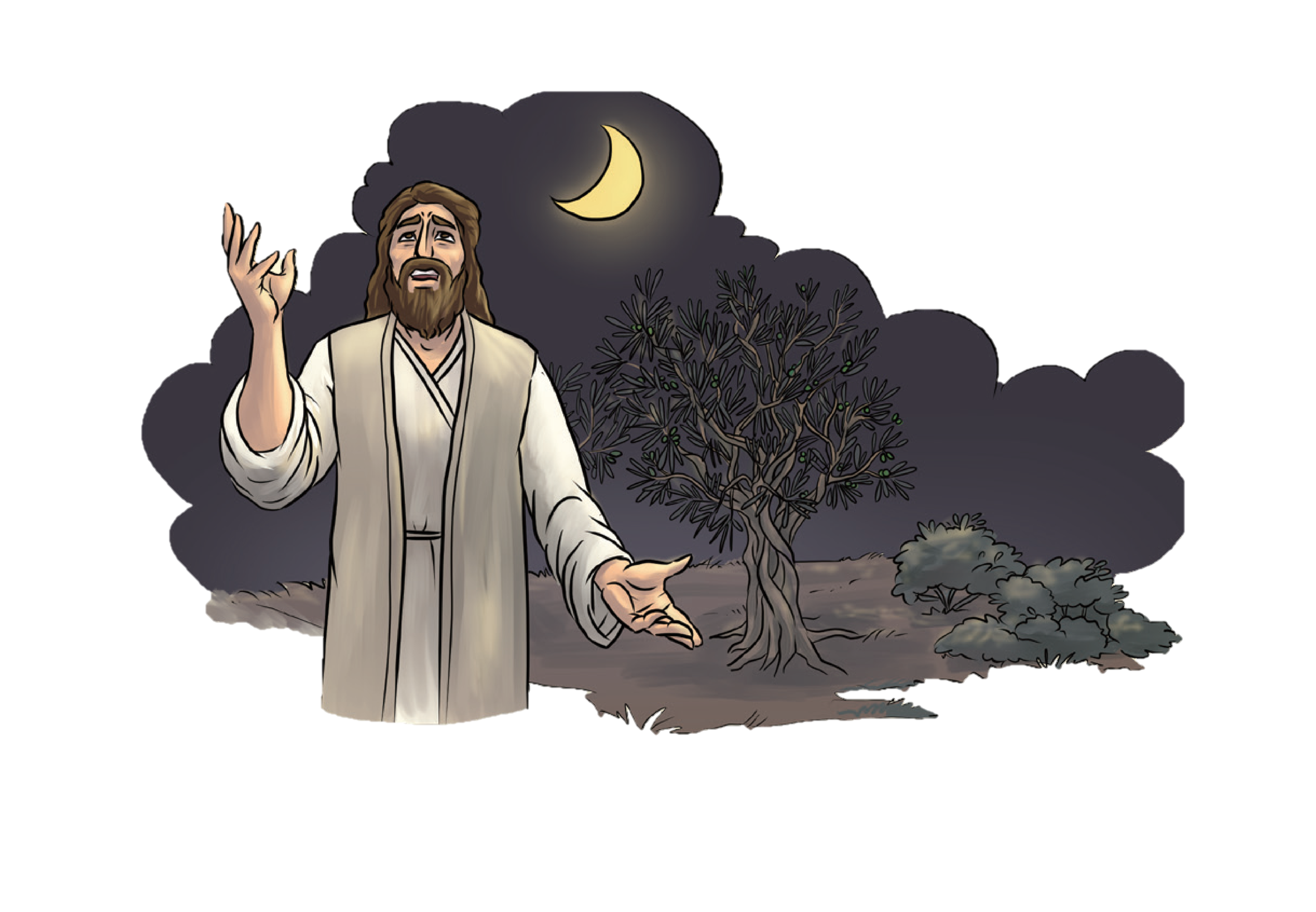 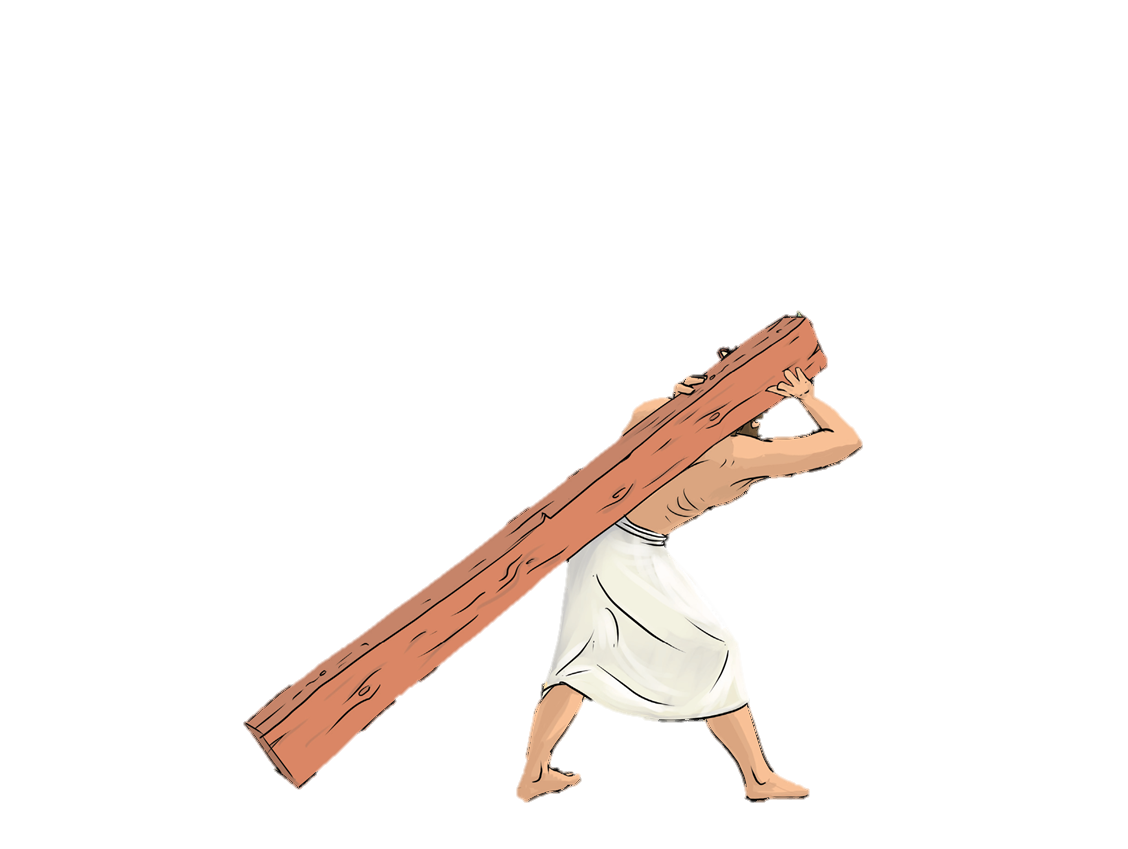 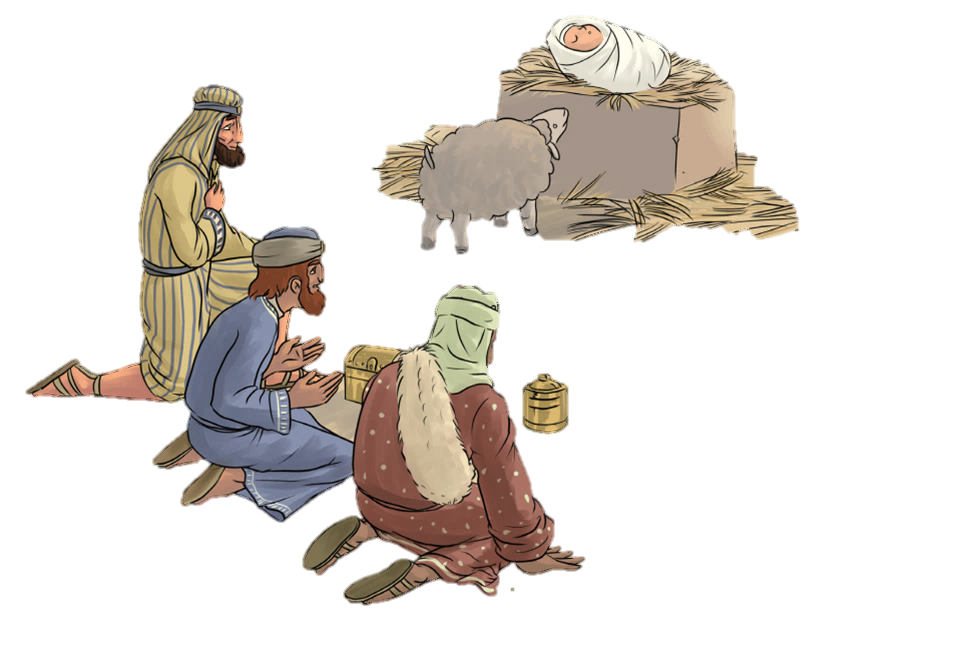 Istenre bízta magát
istállóban született
Körülöttünk legtöbben versengéssel szeretnének előbbre jutni.

Jézus nem így tett.

Isten országában nem a törtetés, 
hanem az alázat az érték.
alázattal vállalta a kereszthalált
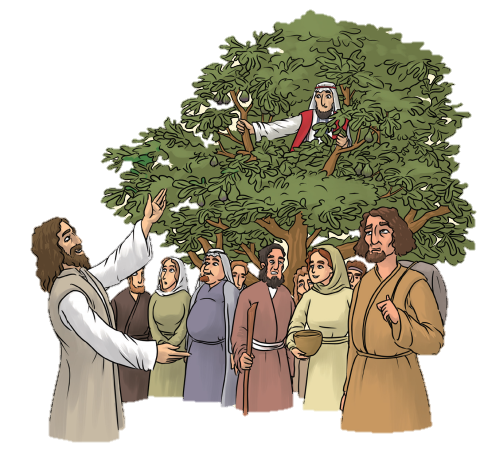 királyként is szamárháton vonult be
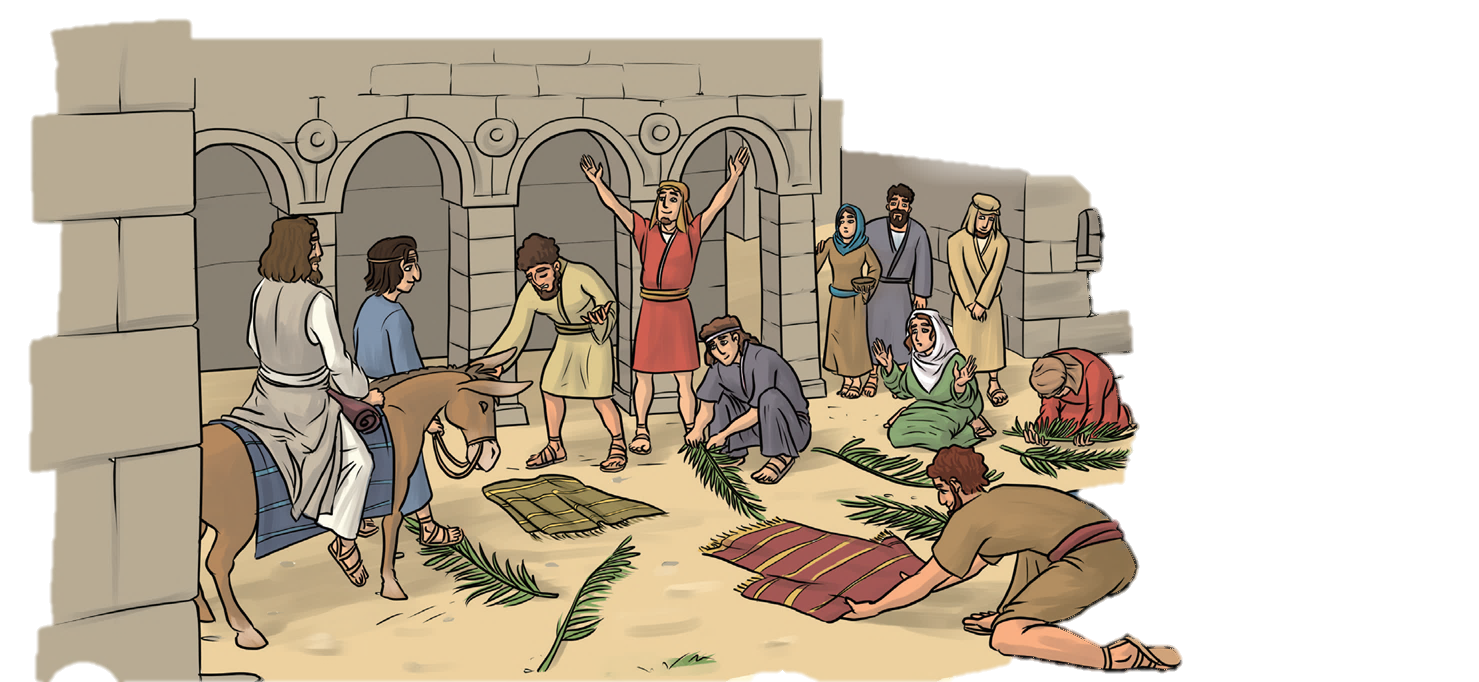 vámszedőkkel és bűnösökkel barátkozott
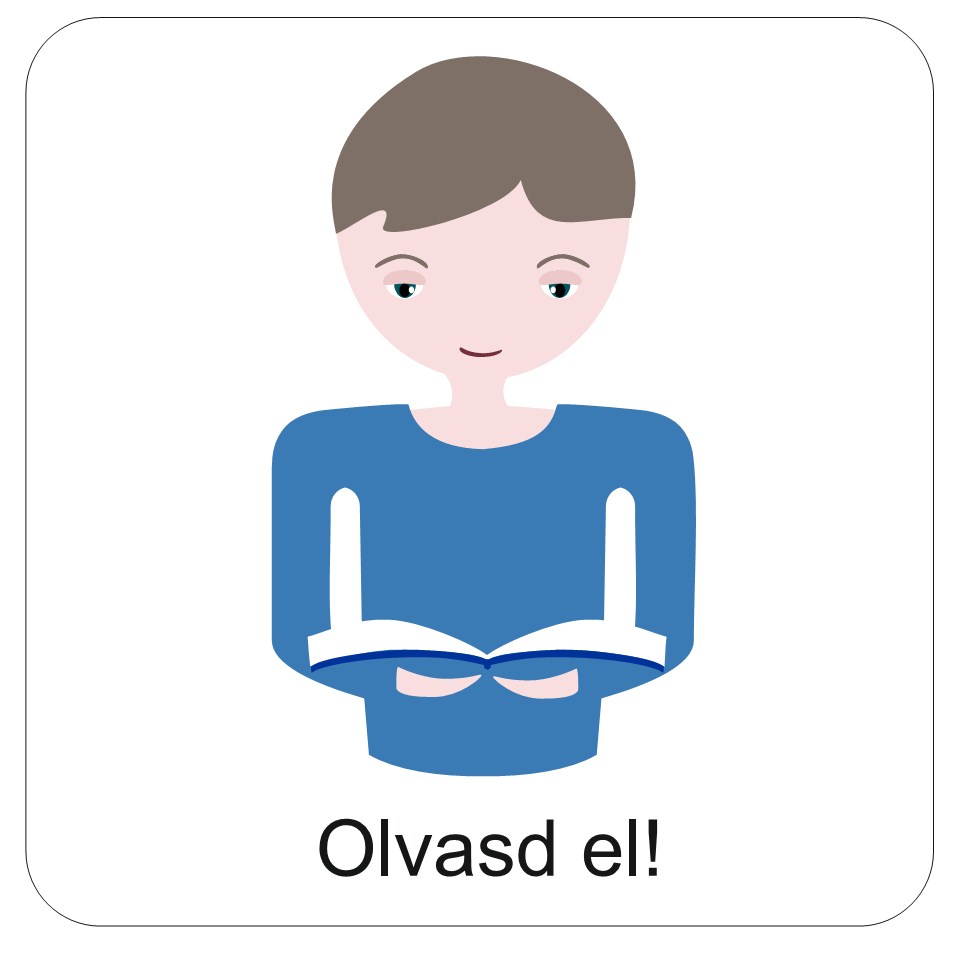 Tudod-e?
Az alázat szó egy magatartást jelent.
Olyan viselkedést, 
amire jellemző:
Elfogadom, hogy nem én vagyok a „leghatalmasabb”.
Elismerem, hogy a másik személy „nagyobb” lehet nálam.
Őszintén teszem ezt, nem képmutatásból, vagy valamilyen érdek miatt.
Megjelenhet a szavaimban 
és a tetteimben is.
A következő dián találhatsz erre példákat.
Nekünk nem kell ilyen terhet vállalnunk. De lehetünk alázatosak egy számunkra nehéz helyzetben is.
Ezzel mutatott példát arra, hogy Isten előtt legyünk mindig alázatosak.
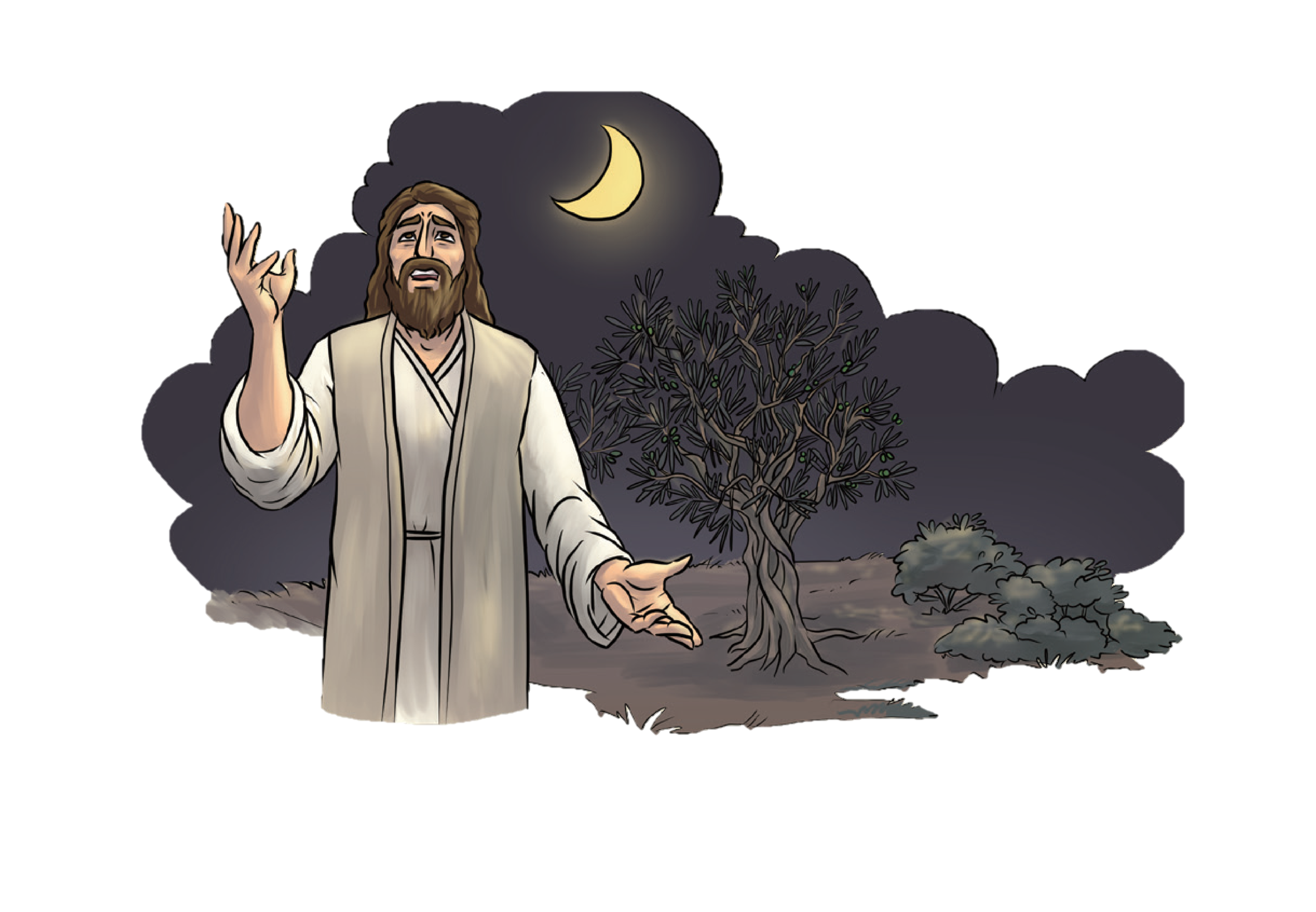 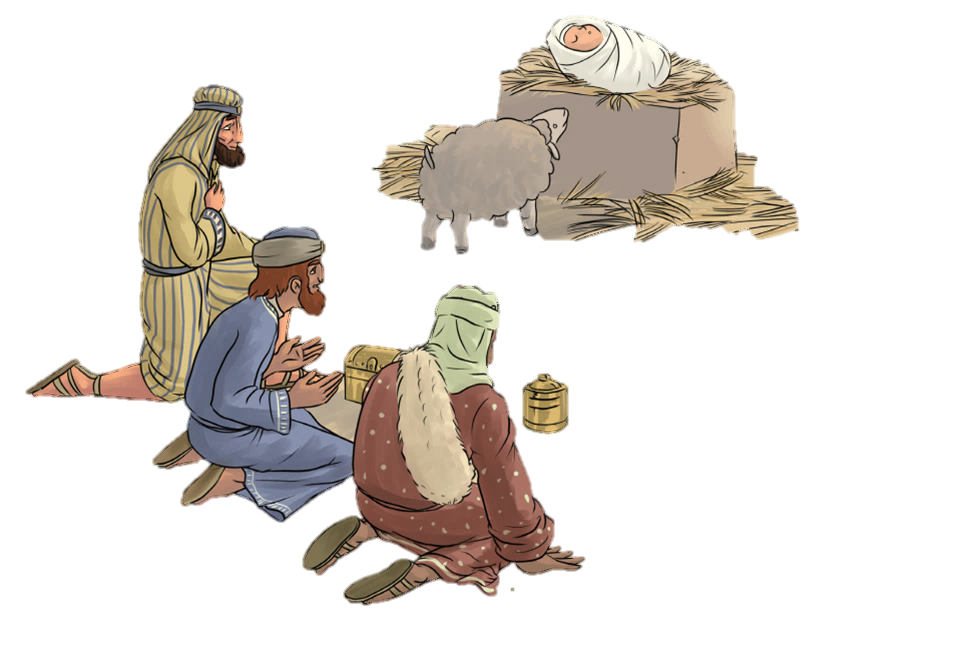 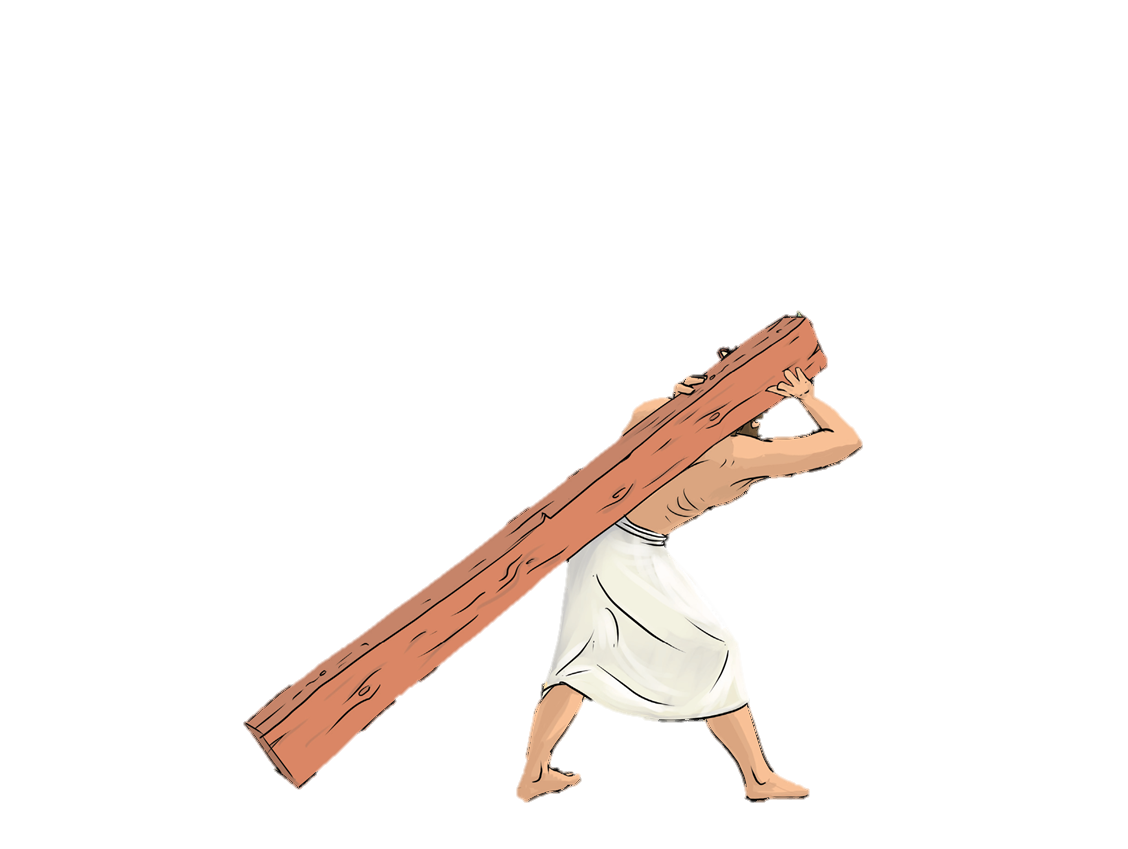 istállóban született
Istenre bízta magát
Bár Ő a világ Ura, de nem szégyellte értünk a szegénységet sem.
alázattal vállalta a kereszthalált
Jézus példát mutatott arra, hogy mit jelent alázatosnak lenni.
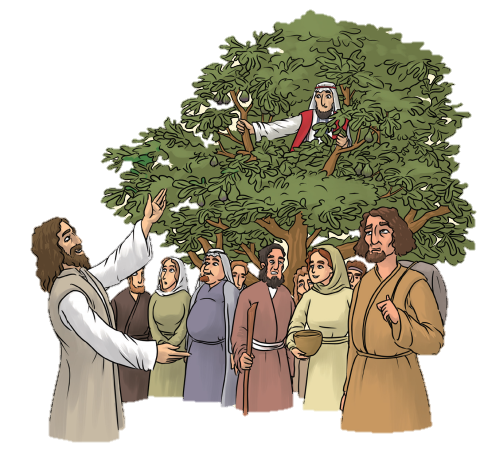 Nem nézte le őket és nem tartotta magát nagyobbnak tőlük.
királyként is szamárháton vonult be
Bár Neki hatalma volt, de nem dicsekedett ezzel.
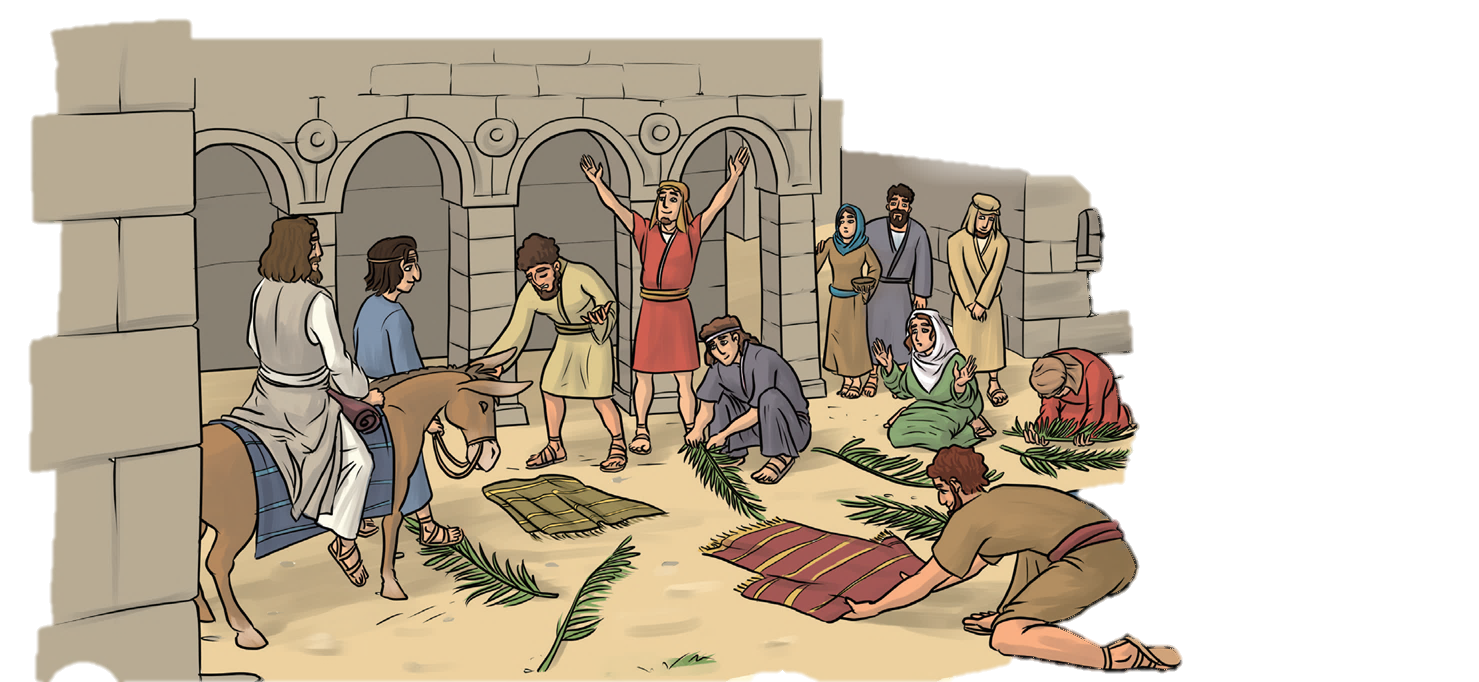 vámszedőkkel és bűnösökkel barátkozott
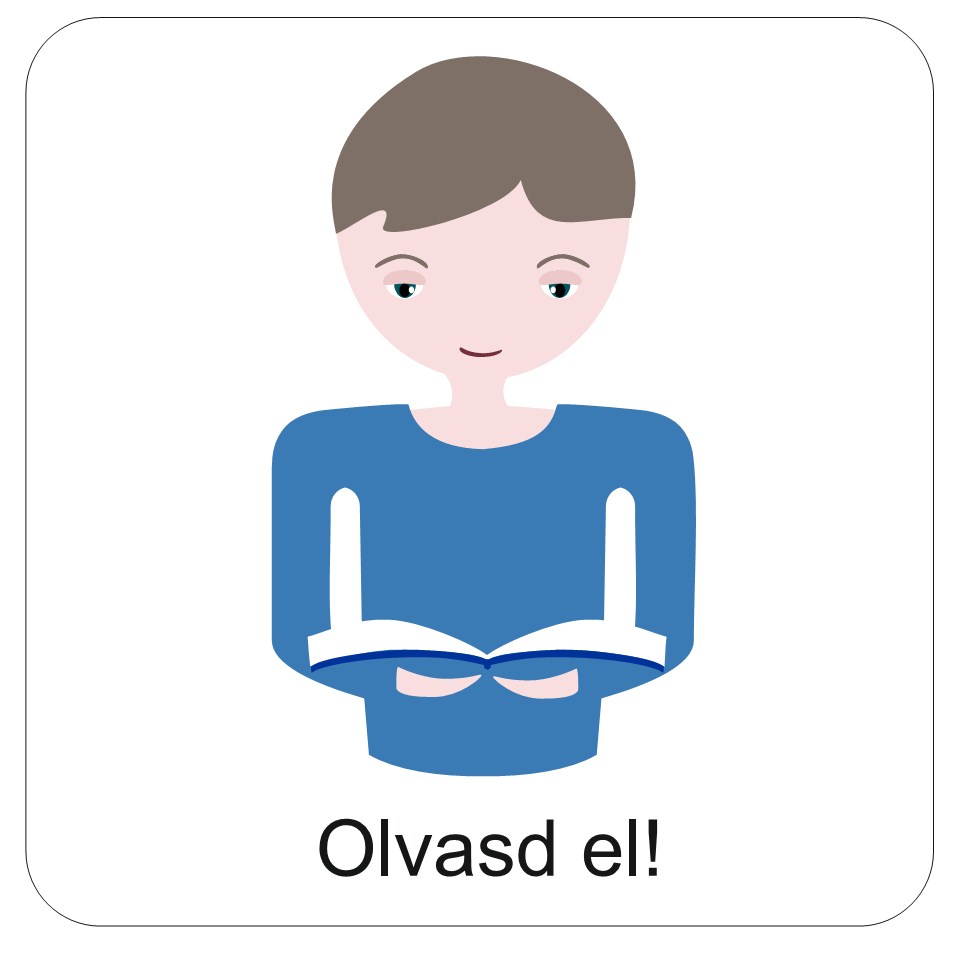 Jézus alázatosságra int minket akkor is, amikor vendégségbe, 
vagy lakodalomba megyünk.
Úgy tanítja, hogy ne üljünk a fő helyre, inkább az utolsó helyre. 
Ha a házigazda úgy gondolja, úgyis közelebb ültet minket magához.
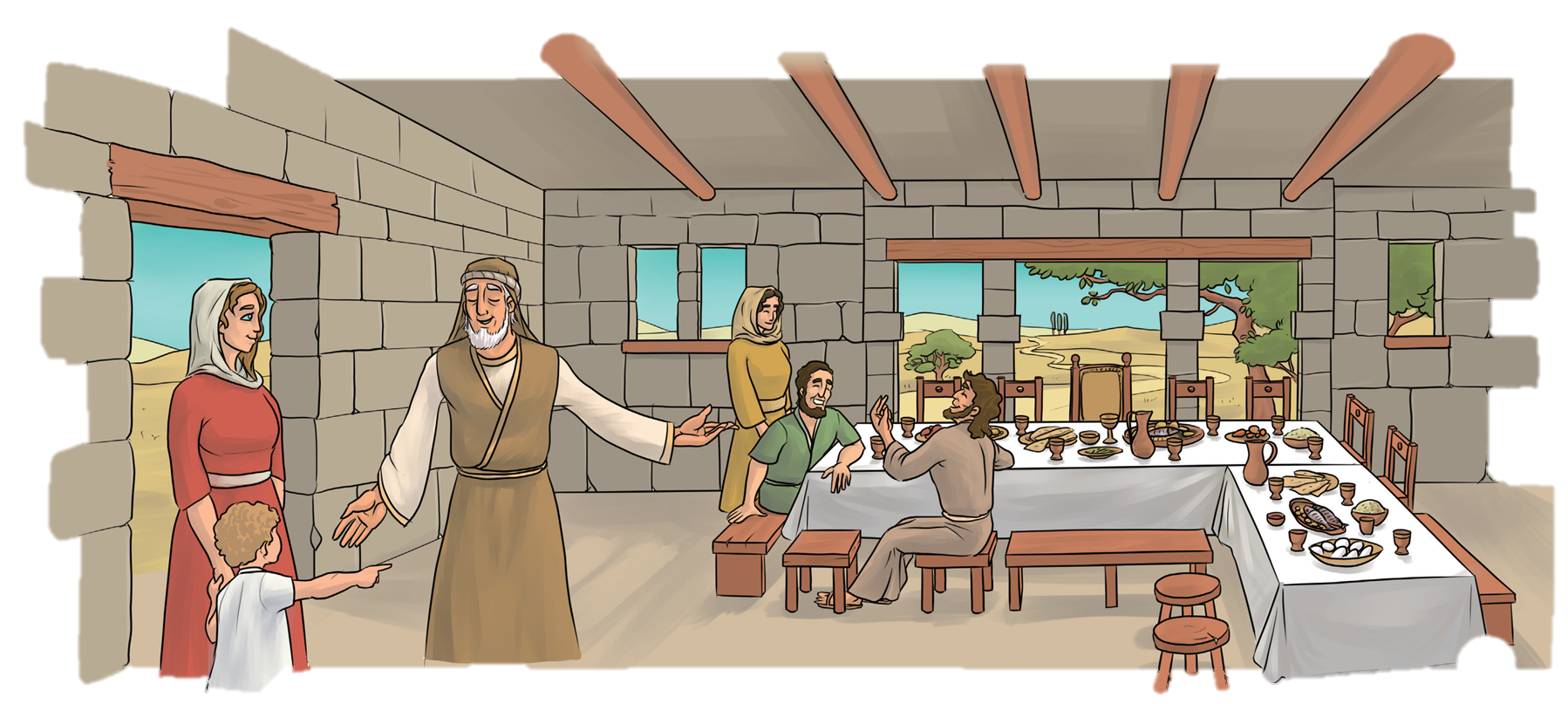 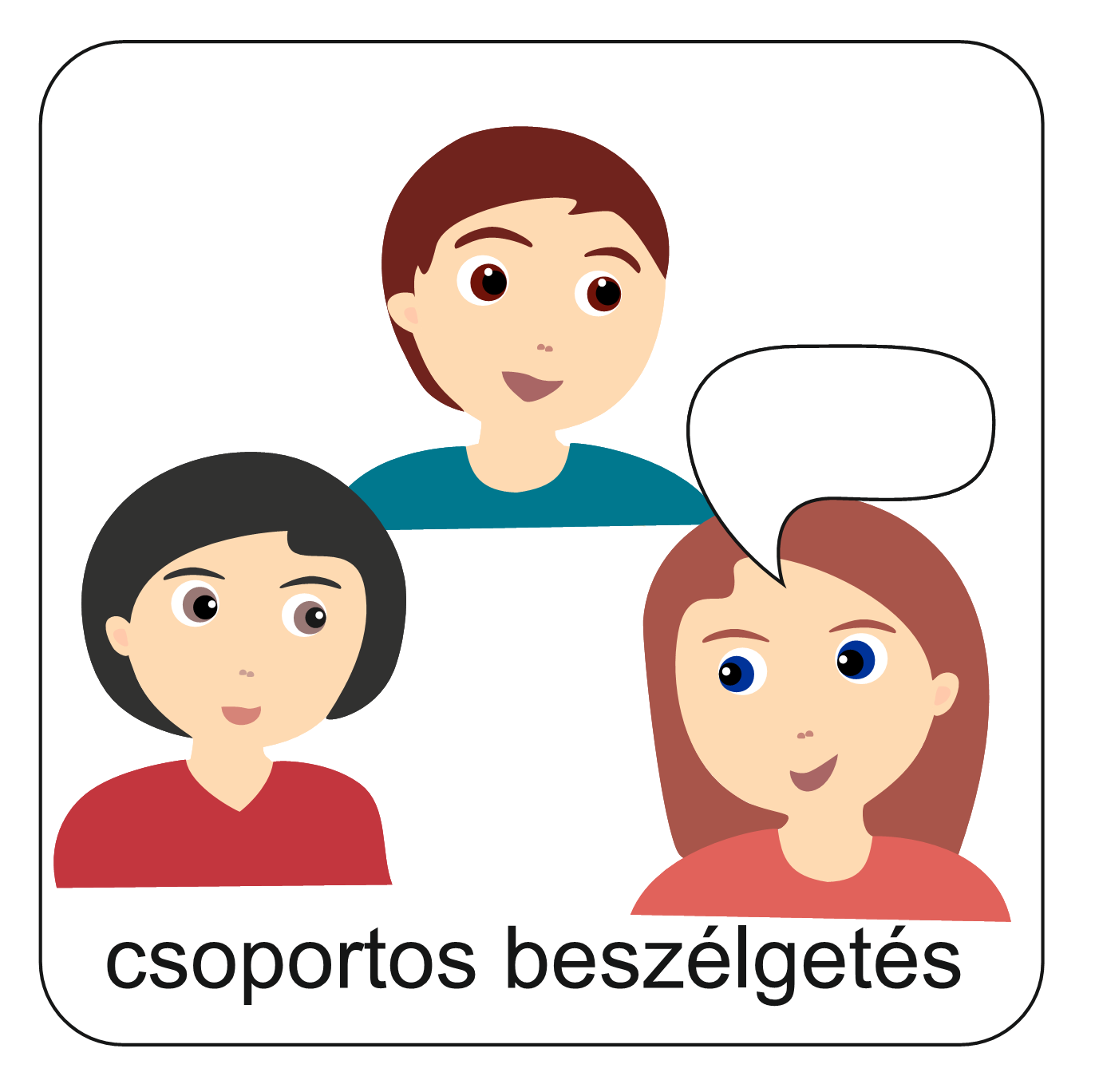 Egy nagyon híres festményt láthatsz itt. A címe: Utolsó vacsora.
Az előző diákról már tudod, hogy mit jelent alázatosnak lenni. 
Ha ezen a vacsorán te mesélnél erről a tanítványoknak, mit mondanál nekik?
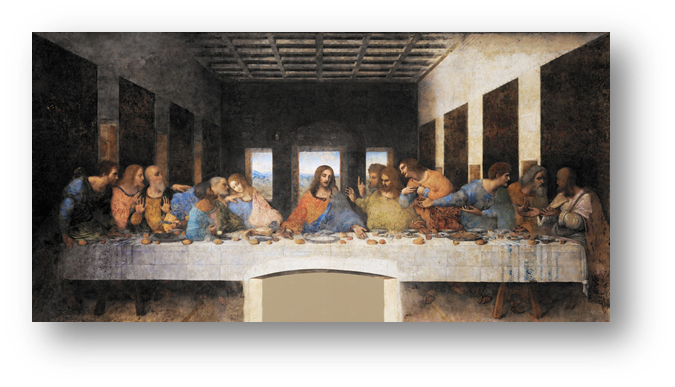 Hol van az asztalfő? Miből látszik?

Kik ülnek a fő helyeken szerinted?

Ha ott lennél, te hol szeretnél ülni?
Beszélgessetek ezekről a kérdésekről!
Leonardo da Vinci: Utolsó vacsora
(A kép forrása)
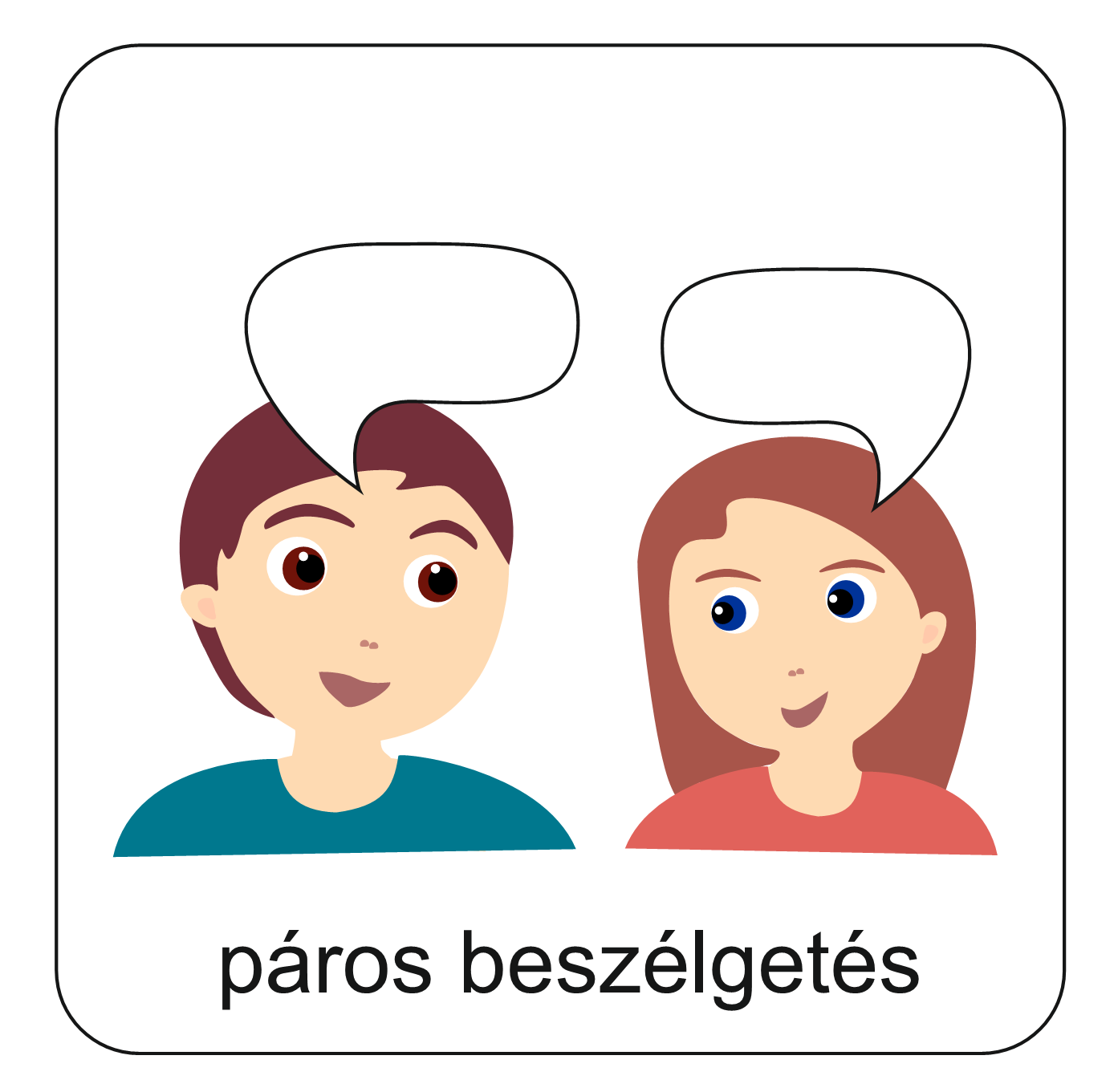 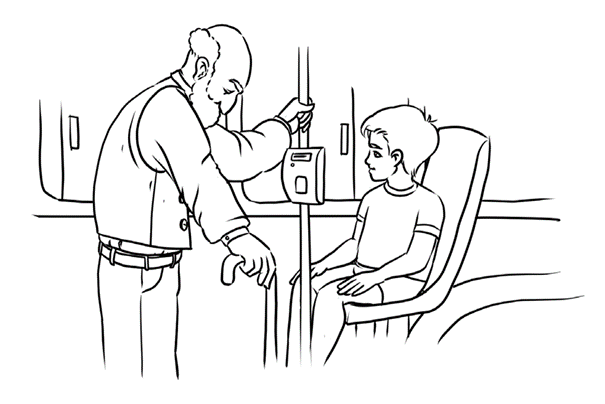 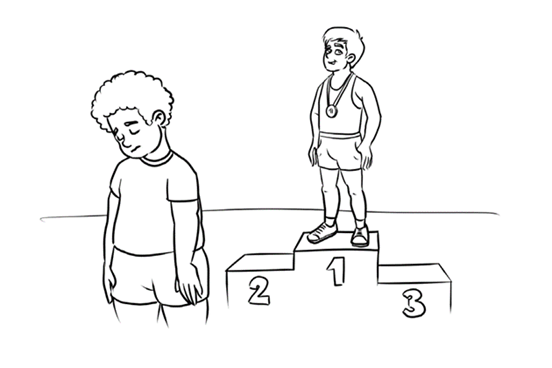 Nézd meg 
ezeket a képeket!
Mit tennél 
Zsófi és Peti helyében, 
ha alázatosan szeretnél viselkedni?
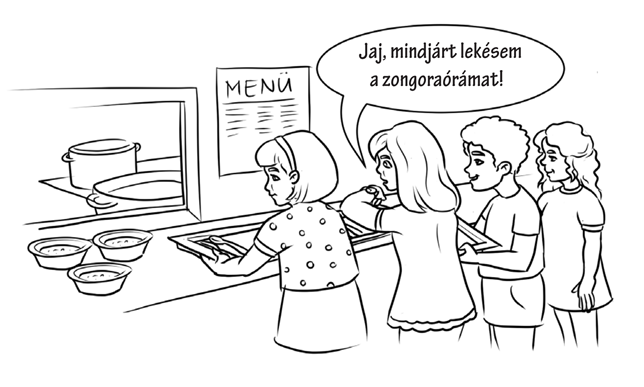 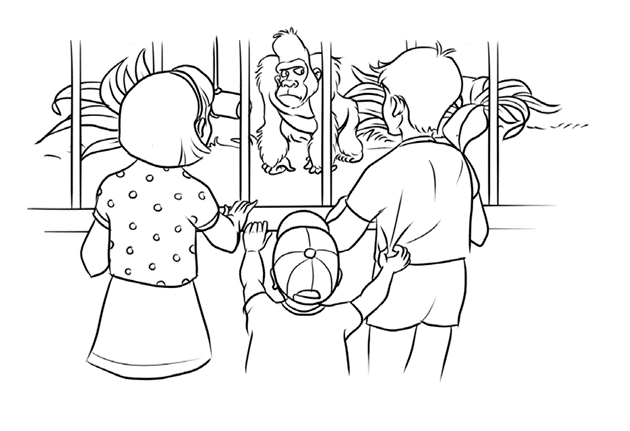 Beszéld meg a padtársaddal!
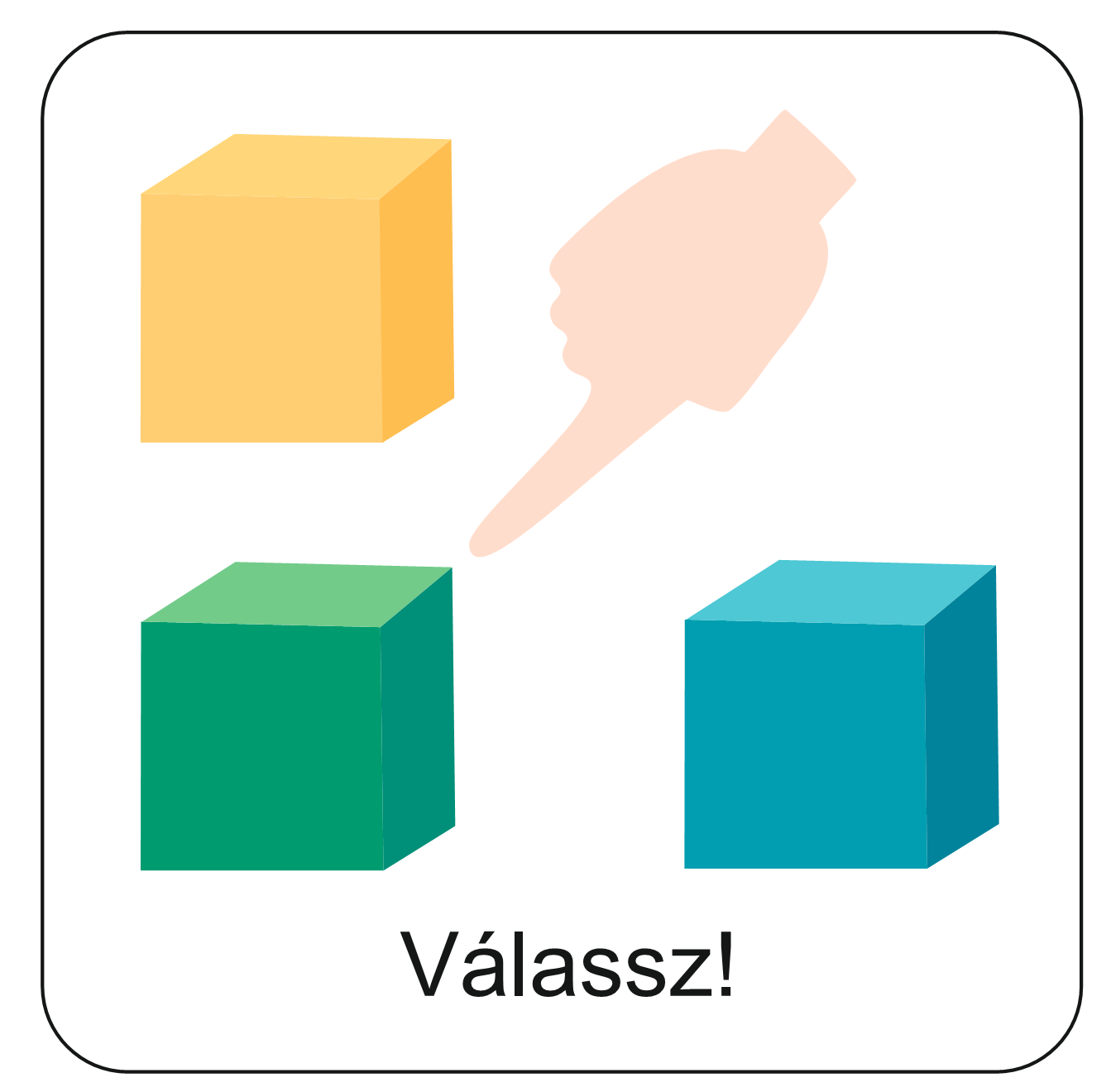 Utolsónak lenni azonban nem is olyan egyszerű, ugye?
Jézus tehát arról tanít, hogy 
Isten országában 
más a rend, 
mint a világban. 
Az Ő szemében nem az számít nagynak, 
aki mindig mindenben első, hanem az, 
aki utolsó is 
tud lenni 
és alázatos.
Olvasd el az alábbi cetliket!
Megvárni, mire sorra kerülök a menzasorban.
Kivárni, míg nekem tesz anya az ebédből.
Leghátsó sorban ülni az osztályban.
Nem az ablak mellett ülni a buszon/vonaton/autóban.
Lemaradni a dobogóról egy versenyen.
Távolról, a tömegből nézni egy előadást.
Sorra kerülni a fagyizóban.
Látni, hogy engem nem hívtak meg egy születésnapra.
A hátsó sorban lenni egy fellépésen.
Válaszd ki azt a hármat, amelyik neked a legnehezebb!
LAPOZZ!
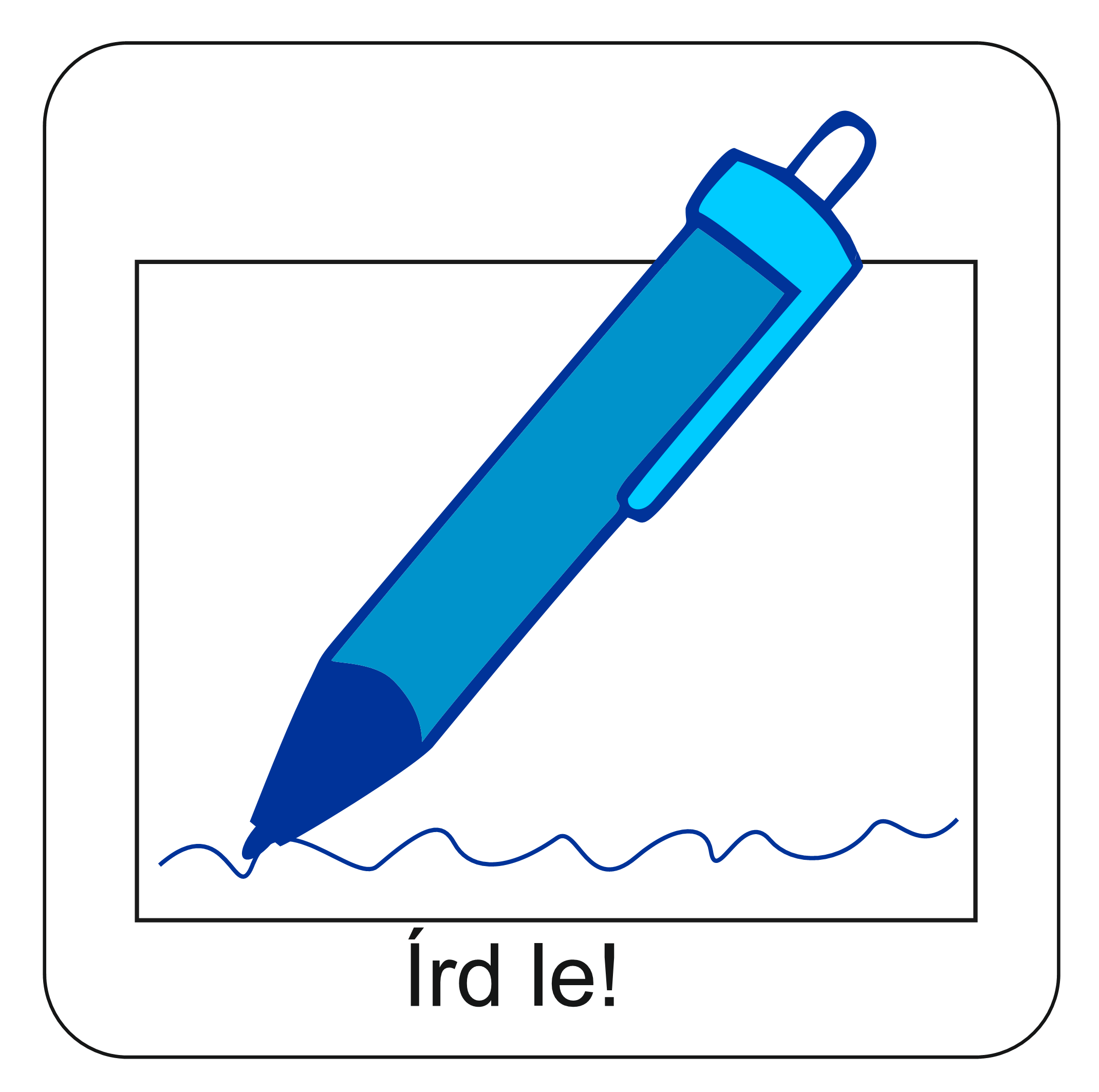 Tudod-e?
A nehézségeidet, rossz érzéseidet is elmondhatod Istennek! 
Kérheted Őt, hogy segítsen!
?
?
?
A három kiválasztott nehézségedet fogalmazd meg egy rövid imádságban! 
Írd le a füzetedbe, majd mondd el Istennek!
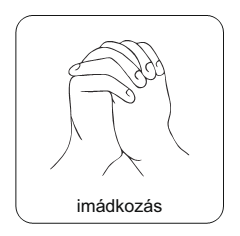 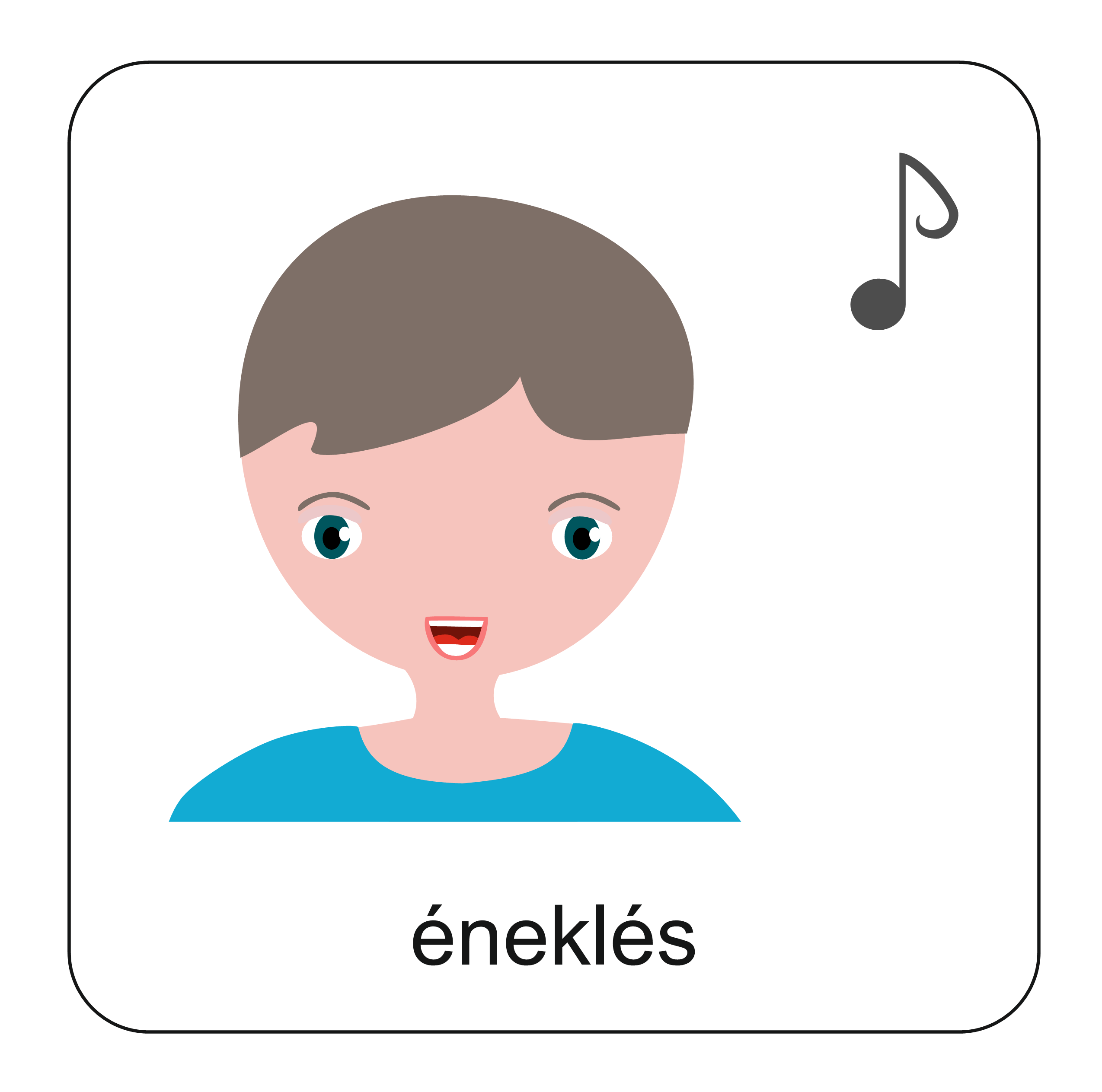 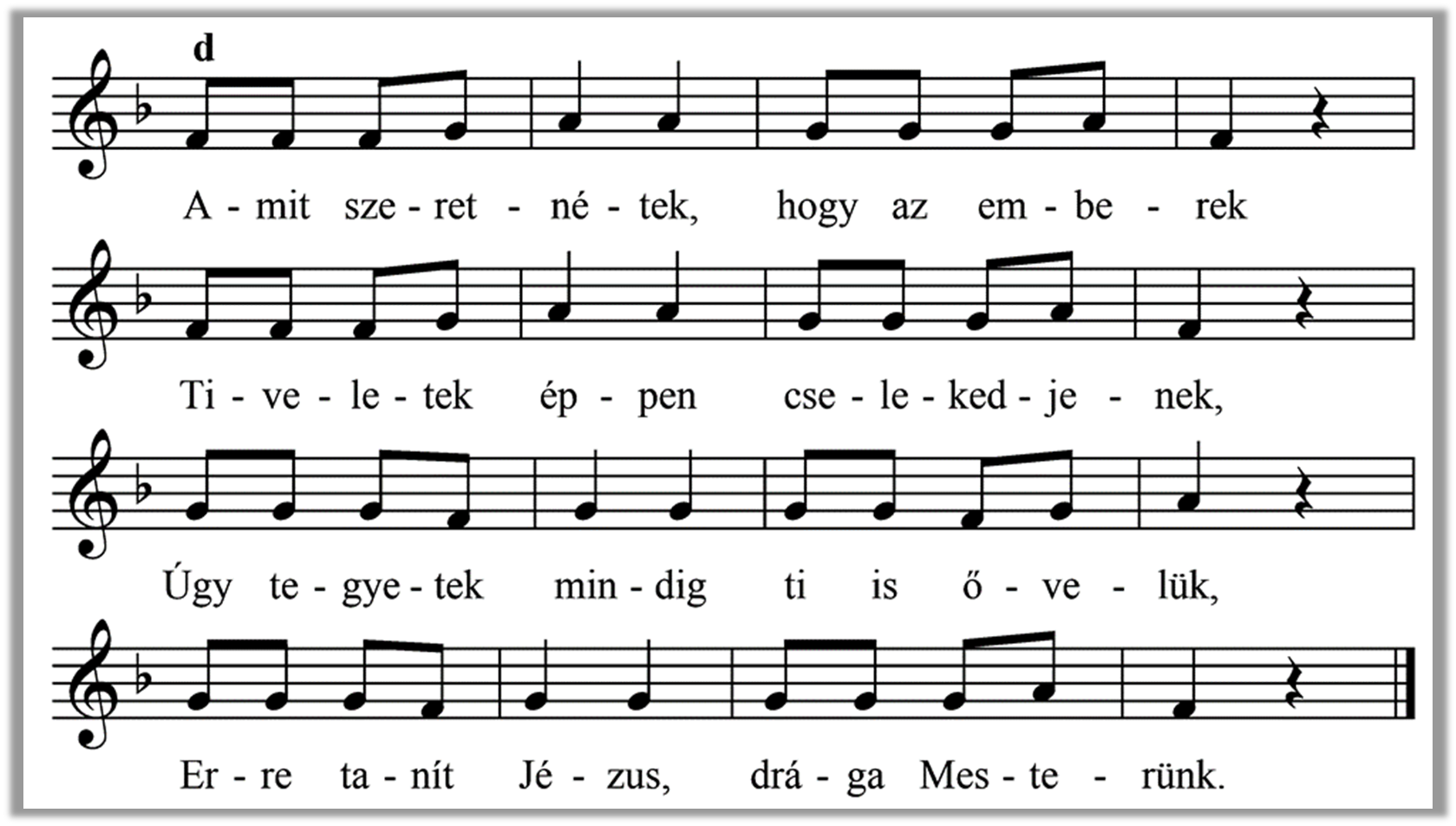 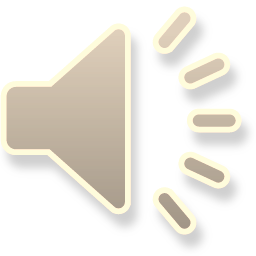 Hallgasd meg ezt az éneket! Meg is tanulhatod.
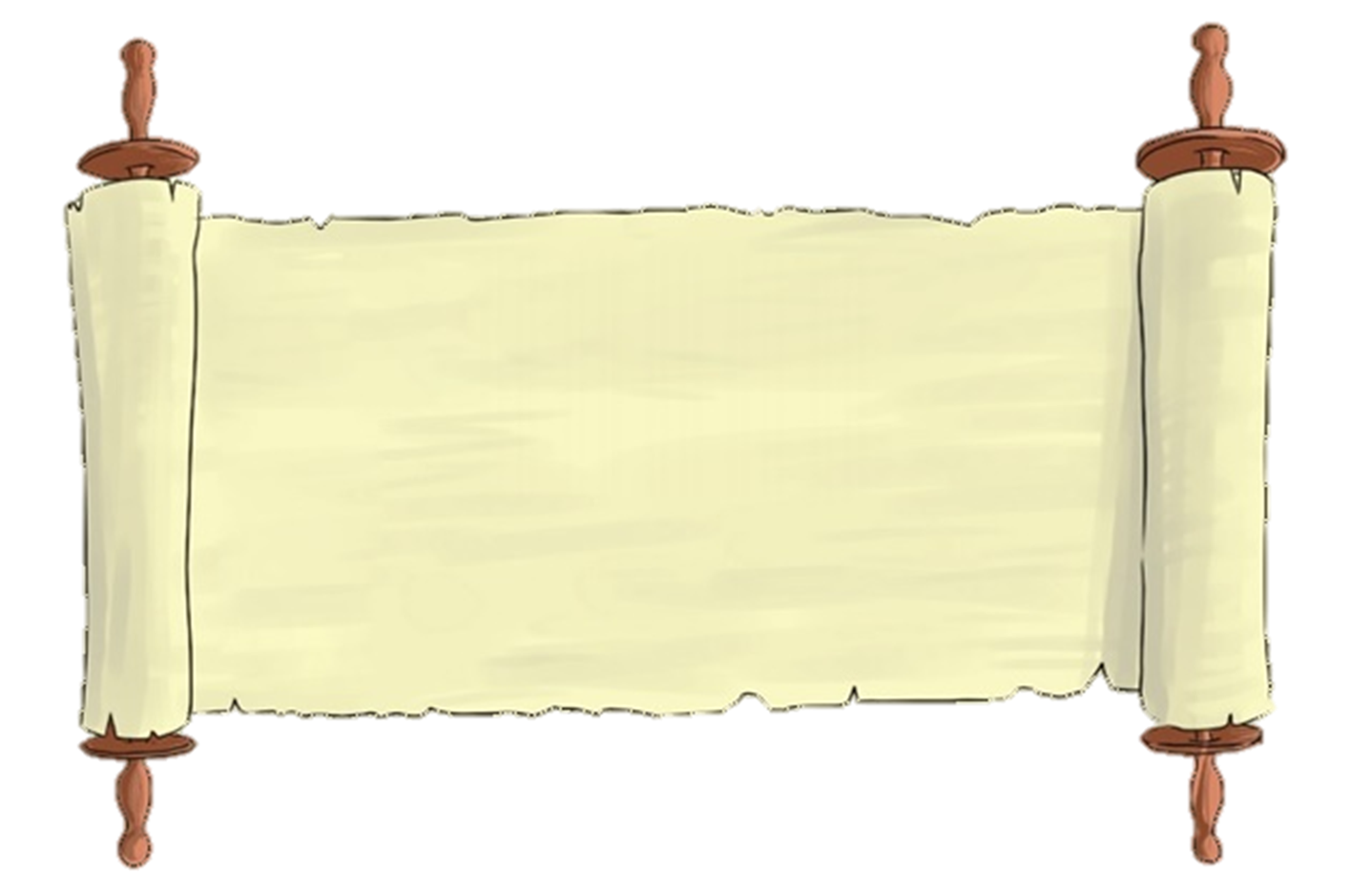 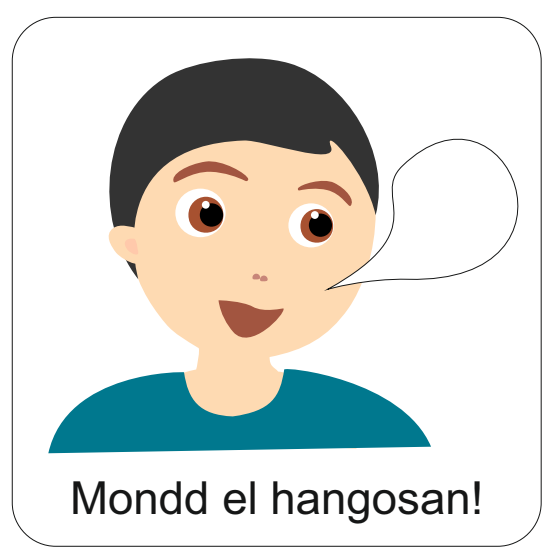 „Mert aki felmagasztalja magát, megaláztatik, 
aki pedig megalázza magát, felmagasztaltatik.” 

(Lukács evangéliuma 14,11)
Aranymondás
Olvasd el Isten üzenetét és add tovább az Igét valakinek!
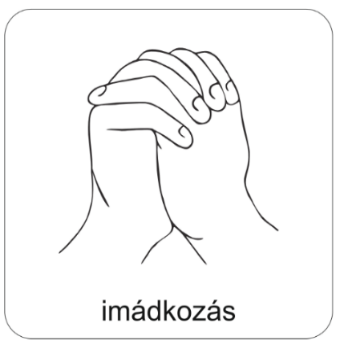 A digitális hittanóra végén így imádkozz!
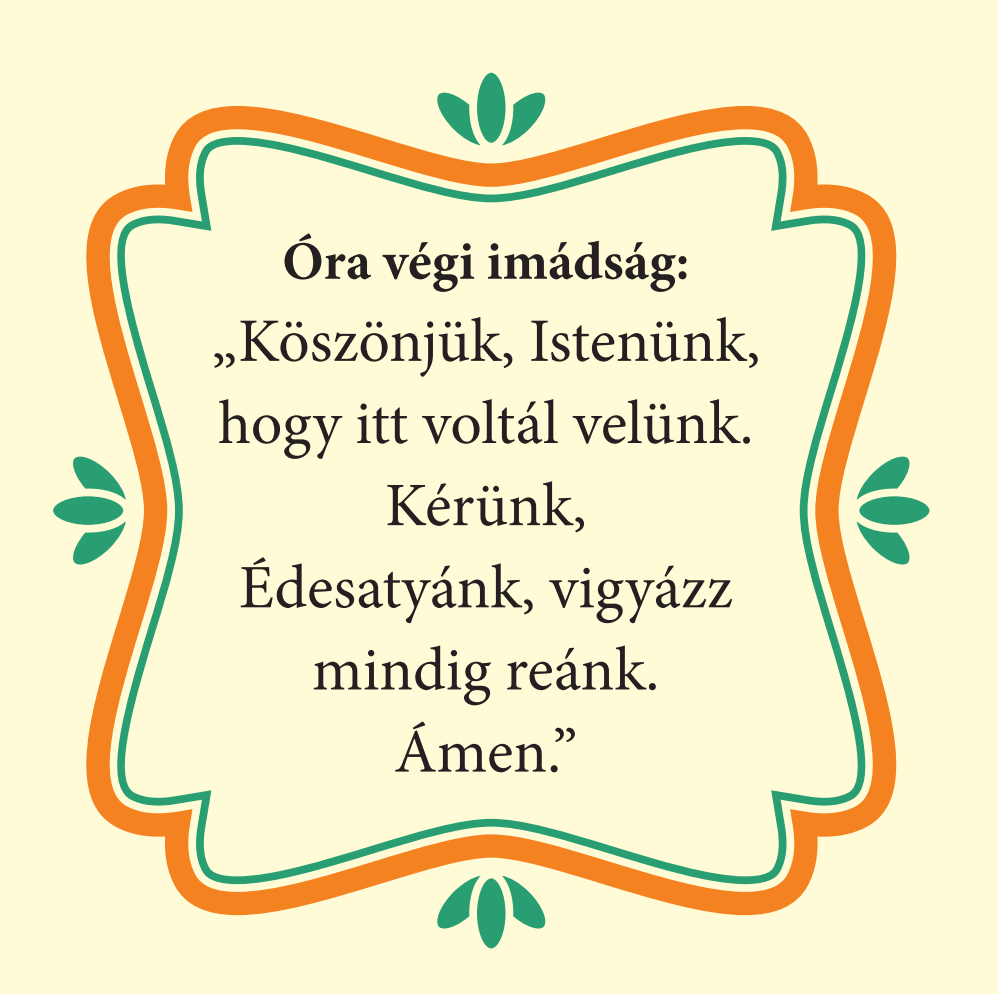 Kedves Hittanos! 
Várunk a következő digitális hittanórára!
Áldás, békesség!
Áldás, békesség!
„Te vagy az én erőm, rólad zeng énekem. Erős váram az Isten, az én hűséges Istenem.”

 (Zsoltárok könyve 59,18)
Kedves Szülők!
Köszönjük a segítségüket!
Isten áldását kívánjuk ezzel az Igével!
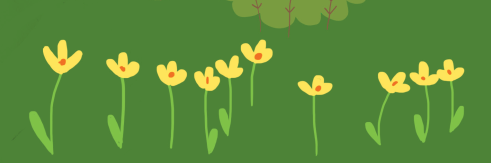